Buy the Change You Want to See
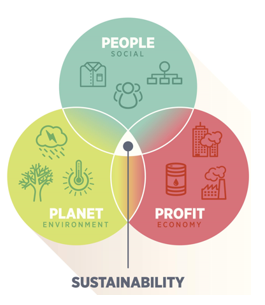 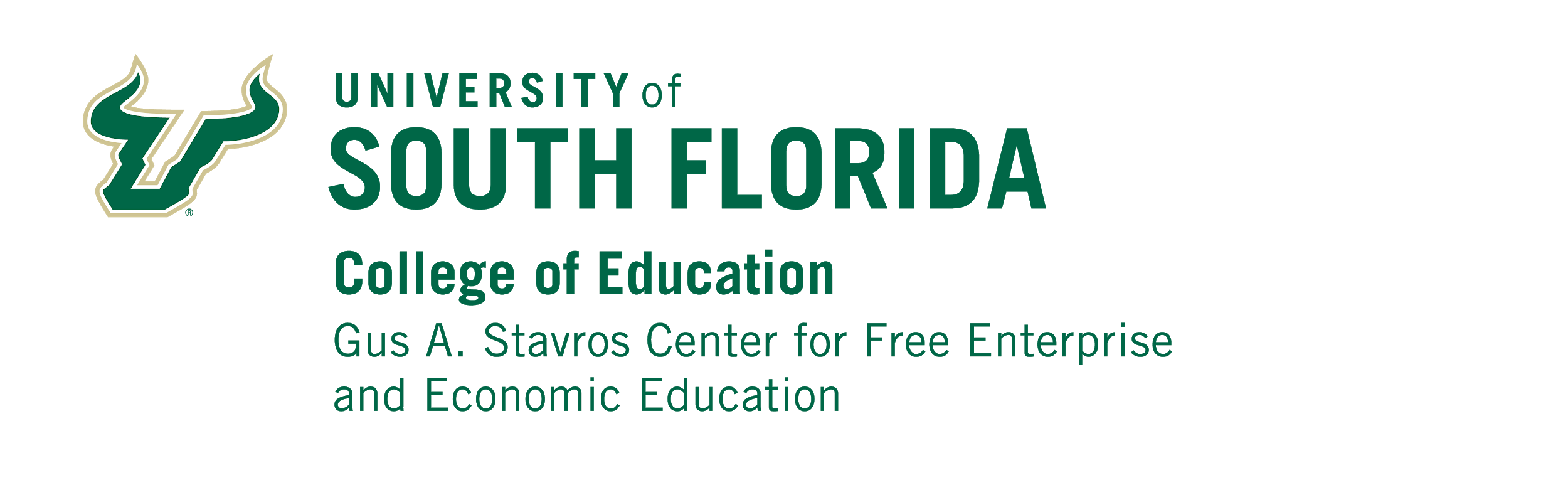 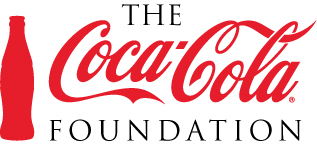 Christine Angel Danger and Lisa Lawson 
USF Stavros Center
#CokeGivesBack
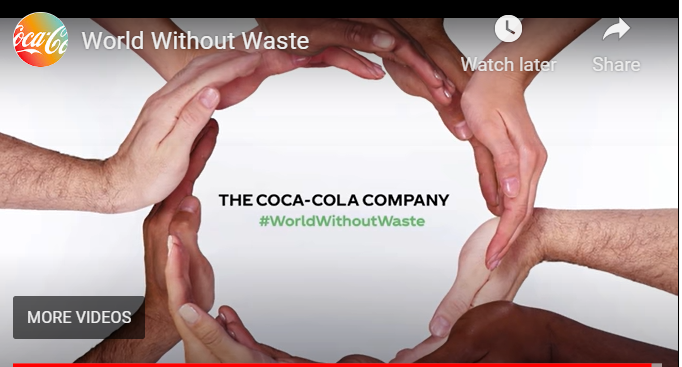 The Coca-Cola Company's 2021 Business & Environmental, Social and Governance Report
Sustainable Development Goals (SDGs)
"Meeting the needs of the present without compromising the ability of future generations to meet their own needs. . ."
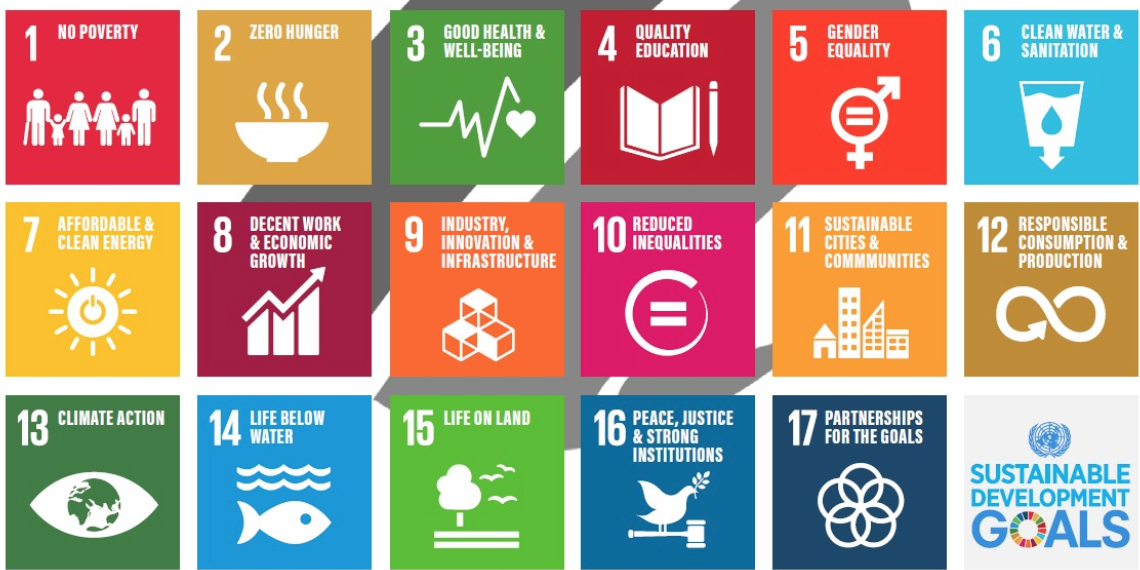 Decision-making and Social Emotional Learning
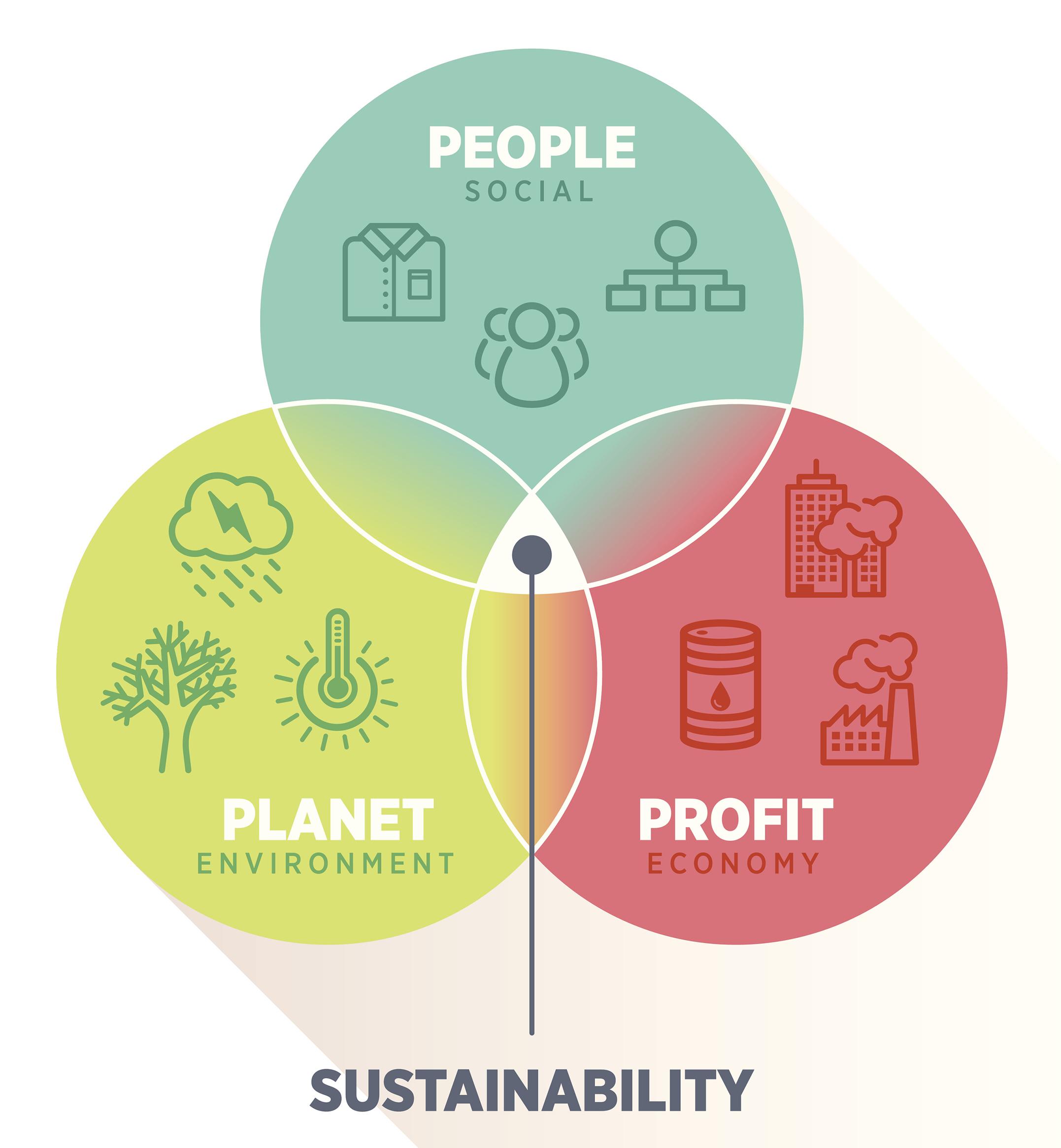 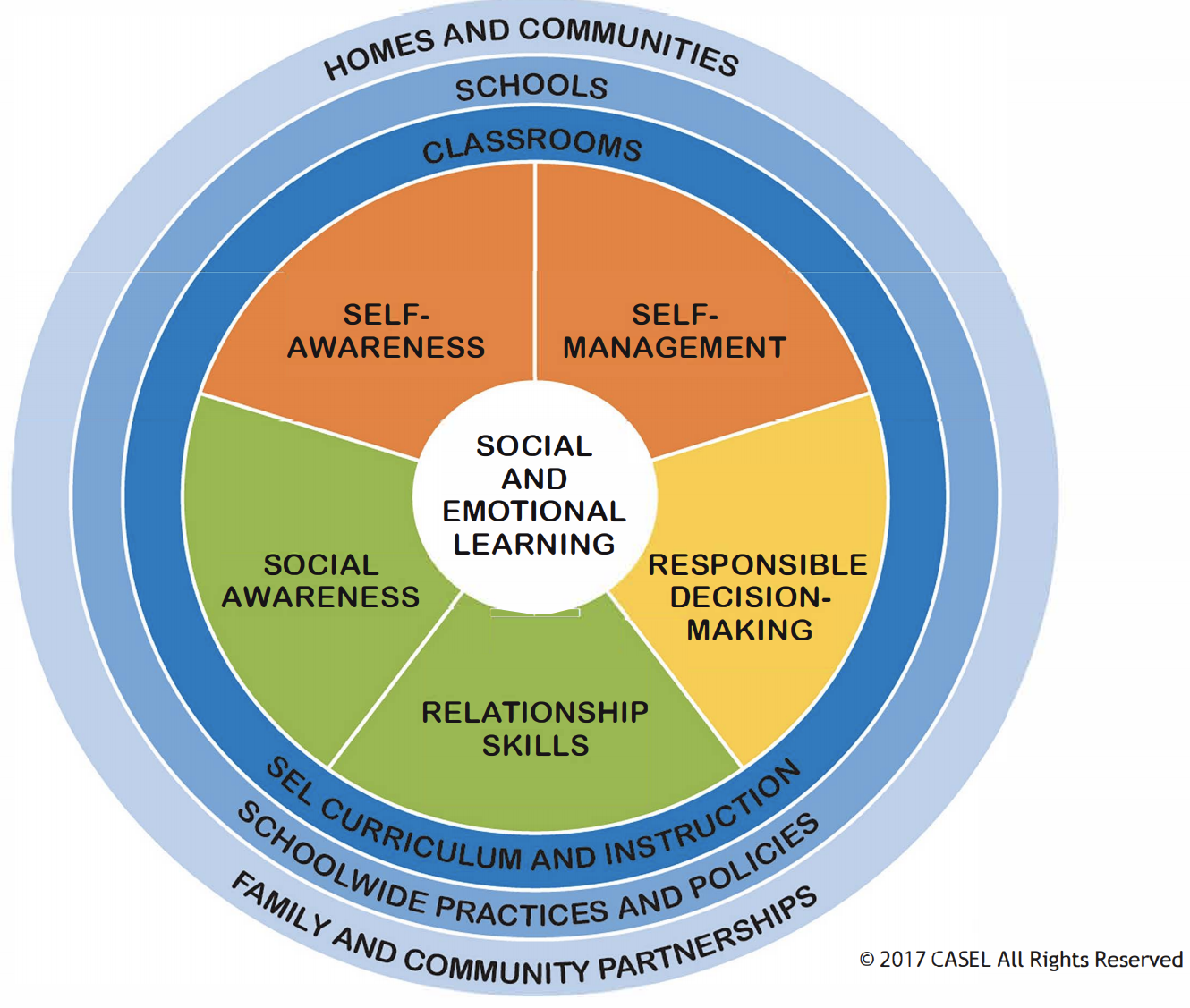 CASEL.org
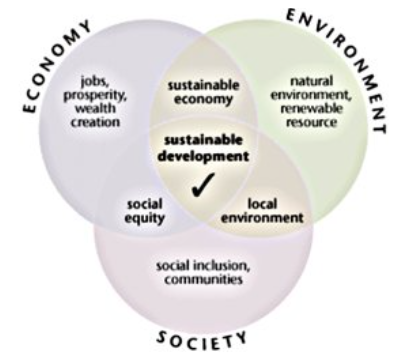 14 Clean + Sustainable Makeup Brands to Try Now (mindfulmomma.com)
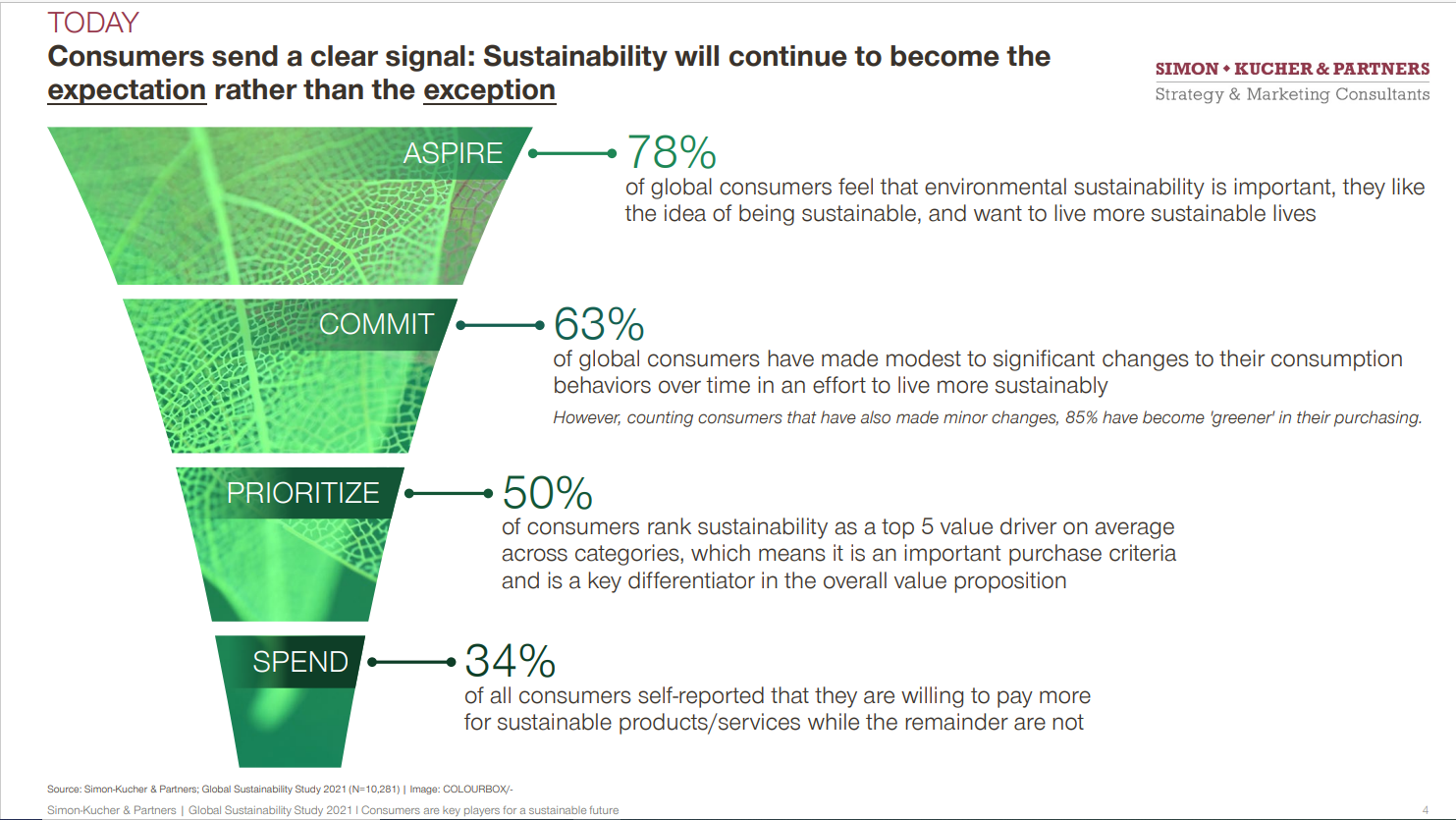 Global Sustainability Study 2021: Initial insights (simon-kucher.com)
Conscious Consumer Spending Index
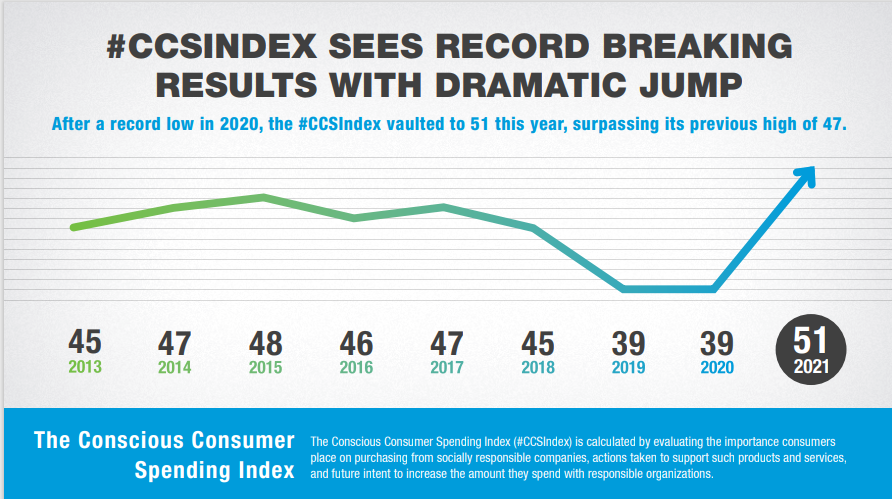 https://goodmustgrow.com/ccsi
National Environmental Education Foundation (NEEF)
A growing number of consumers want to live more sustainably, and companies are responding. A 2020 survey by Deloitte found that 65% of respondents expected company CEOs to make progress on environmental and social issues like carbon emissions and air pollution. A 2021 report found that 75% of millennials in the US are willing to pay more for an environmentally sustainable product.
How to Use Ecolabels for Sustainable Shopping | NEEF (neefusa.org)
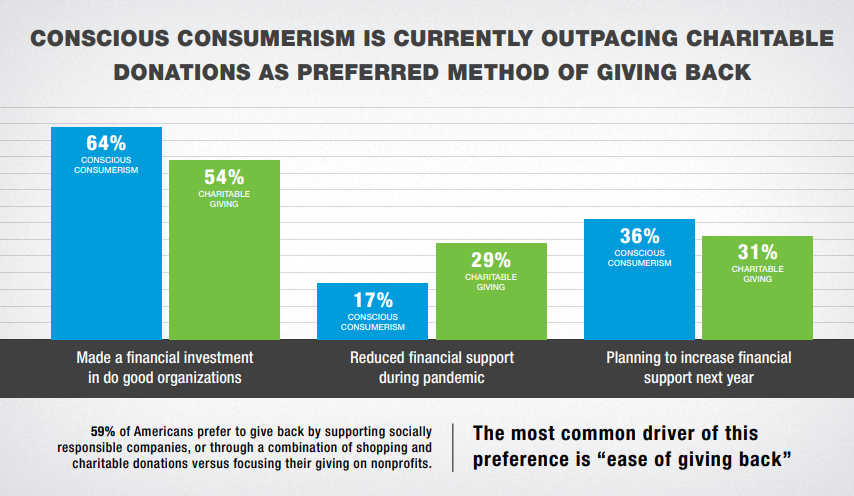 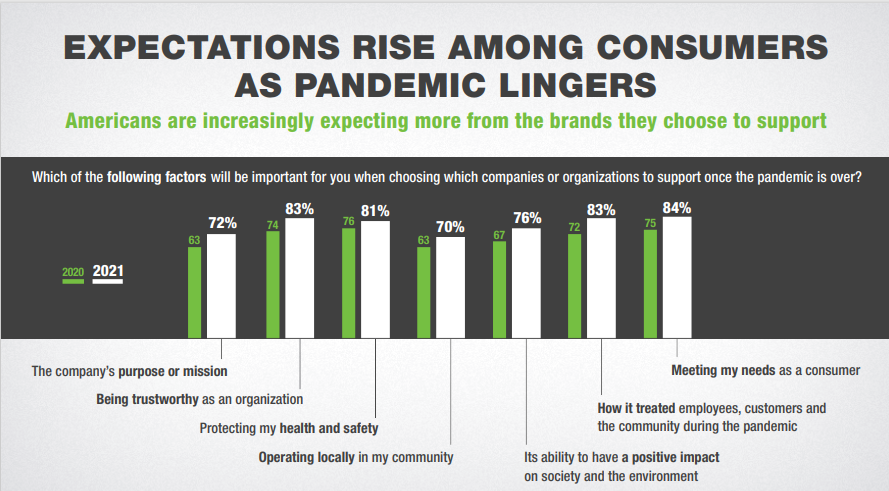 Which Companies are the Most Ethical and Sustainable?
Ethisphere® is the global leader in defining and advancing the standards of ethical business practices that fuel corporate character, marketplace trust and business success. We have a deep expertise in measuring and defining core ethics standards using data-driven insights that help companies enhance corporate character and believe integrity and transparency impact the public trust and the bottom line of any organization.

Ethics and Compliance Program
Culture of Ethics
Corporate Citizenship and Responsibility
Governance
Leadership and Reputation.
2022 Honorees Honorees 2022 - World's Most Ethical Companies (worldsmostethicalcompanies.com)
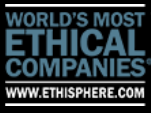 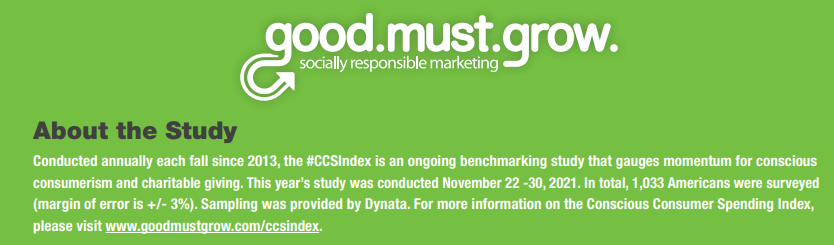 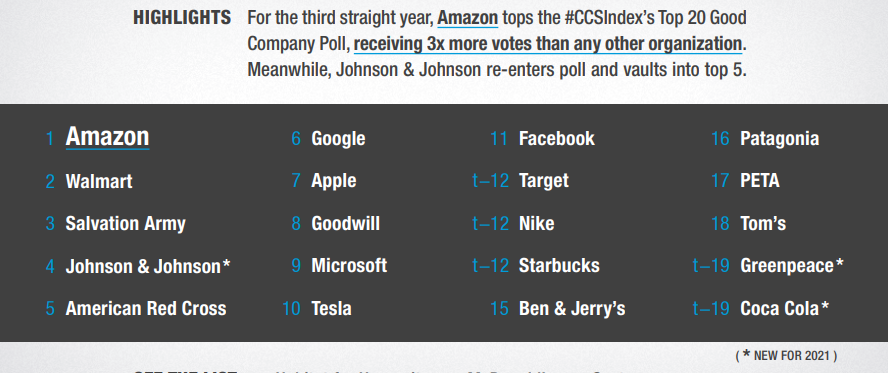 The First Great American Boycott – Rosa Parks and the Montgomery Bus Boycott
Approximately 40,000 Black bus riders—the majority of the city’s bus riders—boycotted the bus system.
Although African Americans represented at least 75 percent of Montgomery’s bus ridership, the city resisted complying with the protester’s demands. To ensure the boycott could be sustained, Black leaders organized carpools, and the city’s African American taxi drivers charged only 10 cents—the same price as bus fare—for African American riders.
On June 5, 1956, a Montgomery federal court ruled that any law requiring racially segregated seating on buses violated the 14th Amendment to the U.S. Constitution.
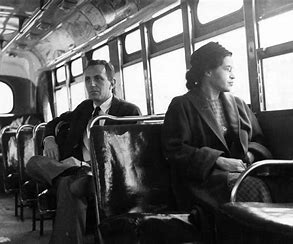 https://www.history.com/topics/black-history/montgomery-bus-boycott
[Speaker Notes: When the story of the Montgomery Bus Boycott is told merely as a tale of a single heroic person, it leaves children hanging. The idea that only special people can create change is useful if you want to prevent mass movements and keep change from happening.]
Why do People Boycott Products or Companies?
More than a third of consumers worldwide boycott at least one brand according to GMI Poll, an online opinion poll that surveyed 15,500 consumers in 17 countries.
A group can decide to boycott a large number of entities:  an industry, product, brand, company, person, country, practice or idea.  The motive might be economic, environmental, political or social. .
Notorious Boycotts
Boycott against an Industry: Alcohol and the WCTU (1800s)
Grapes and Chavez
Nestle and Instant Formula
Dow Chemical napalm
British Petroleum (BP) the Gulf Coast Oil Spill
Coors Brewing Company and Chick-fil-A  LGBT Rights 
Protecting whales at SeaWorld
Russia and the Summer Olympics 1980
Goya 2020
Disney 2021
“Consumer Boycotts: An Essential Method of Peaceful Protest” – Philip Kotler (marketingjournal.org)
The Opposite of a Boycott  Supporting a Company or Product.
Nike sales increased in the wake of its controversial advertising campaign, using Colin Kaepernick as the face of the brand. Sales grew by 31% after the ad launched, according to researcher Edison Trends.
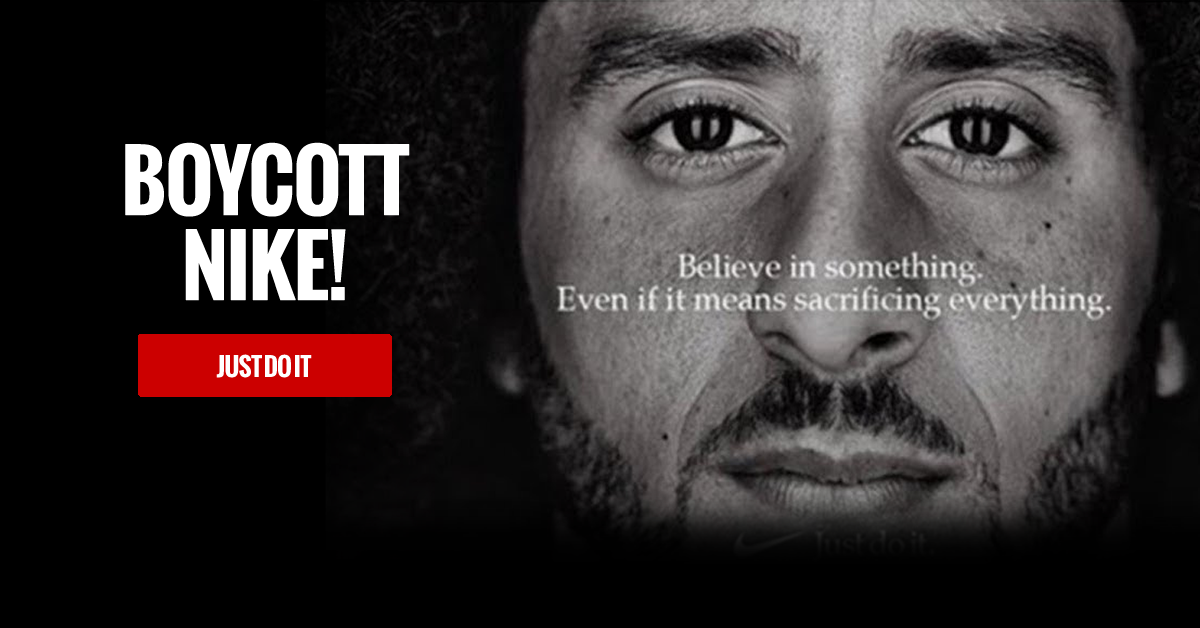 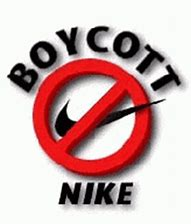 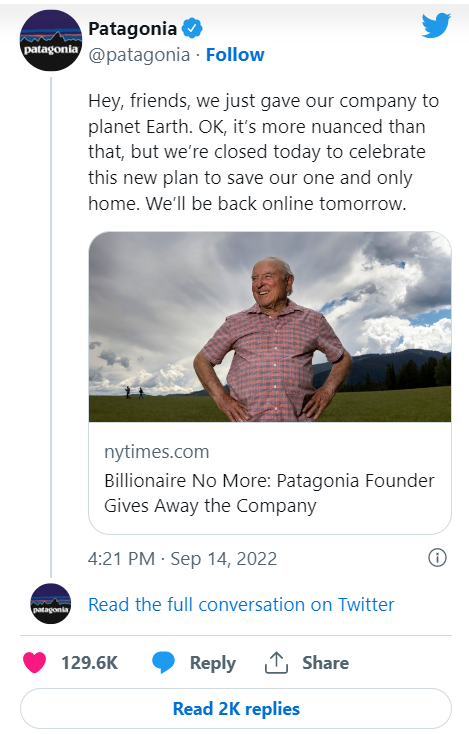 It was announced by founder Ivon Chouinard of the company, with an estimated value of US$ 3 billion in a letter published in Patagonia's website, under the heading of “Earth is now our only shareholder”


“Instead of “going public,” you could say we’re “going purpose.” Instead of extracting value from nature and transforming it into wealth for investors, we’ll use the wealth Patagonia creates to protect the source of all wealth.
”Here’s how it works: 100% of the company’s voting stock transfers to the Patagonia Purpose Trust, created to protect the company’s values; and 100% of the nonvoting stock had been given to the Holdfast Collective, a nonprofit dedicated to fighting the environmental crisis and defending nature. The funding will come from Patagonia: Each year, the money we make after reinvesting in the business will be distributed as a dividend to help fight the crisis.
Fighting for kids since 1982
When Newman’s Own first began, Paul Newman declared that 100% of the profits would go to good causes.
The mission continues today through Newman’s Own Foundation. In total, more than $570 million has been donated to good causes since 1982.
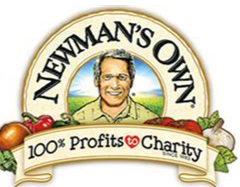 https://youtu.be/5Xnx_YNjHRQ
What happens to all of this after you have used it, eaten the contents of the package, washed something with it……?
[Speaker Notes: Everything we buy is disposed of at some point. Trash, recycle, down the drain/toilet, etc.  We need to think beyond today before we make our choice of how to spend our money.]
This or That?Consumer Decision Making
How do consumers make choices? Can these choices affect our world? 
Sometimes we buy products because of the good the company does, or because the product is environmentally friendly… (same reasons we Boycott)
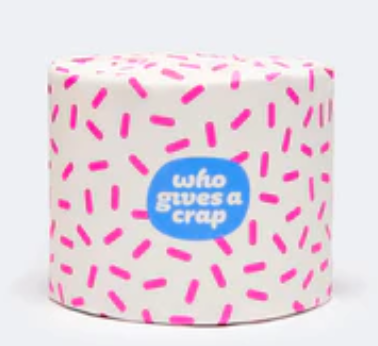 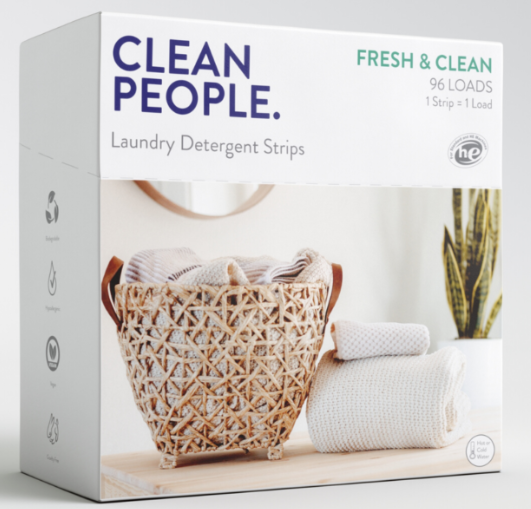 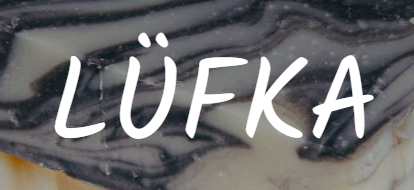 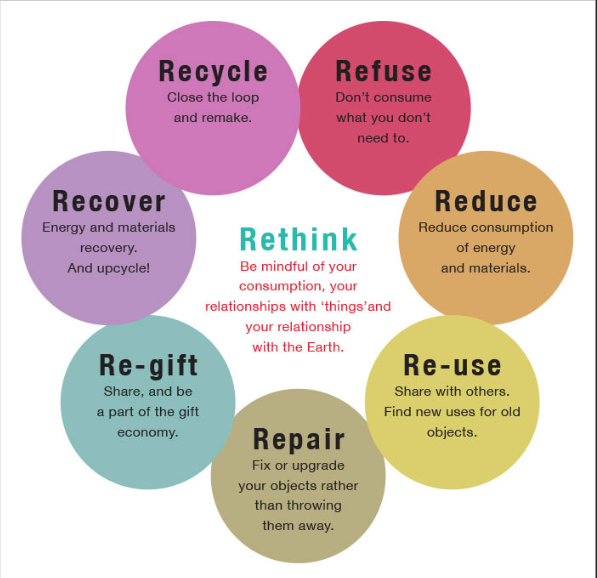 Rethink
What can you do to be a Sustainability Superhero?

We don’t need a handful of people doing zero waste perfectly. We need millions of people doing it imperfectly.
[Speaker Notes: Gallery walk – Post chart paper with each of these words on it.  Participants walk the room and add ideas and comments to each chart]
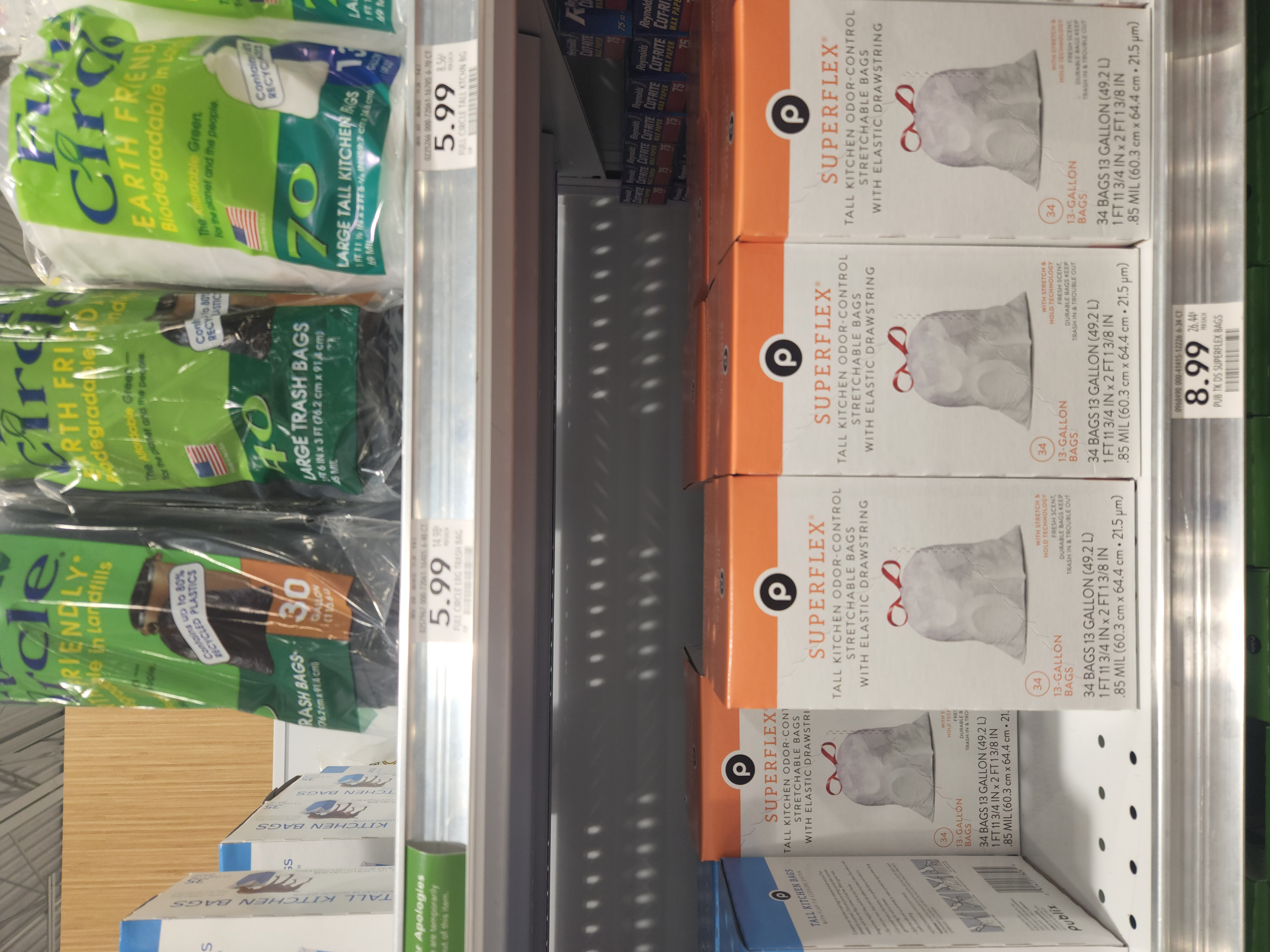 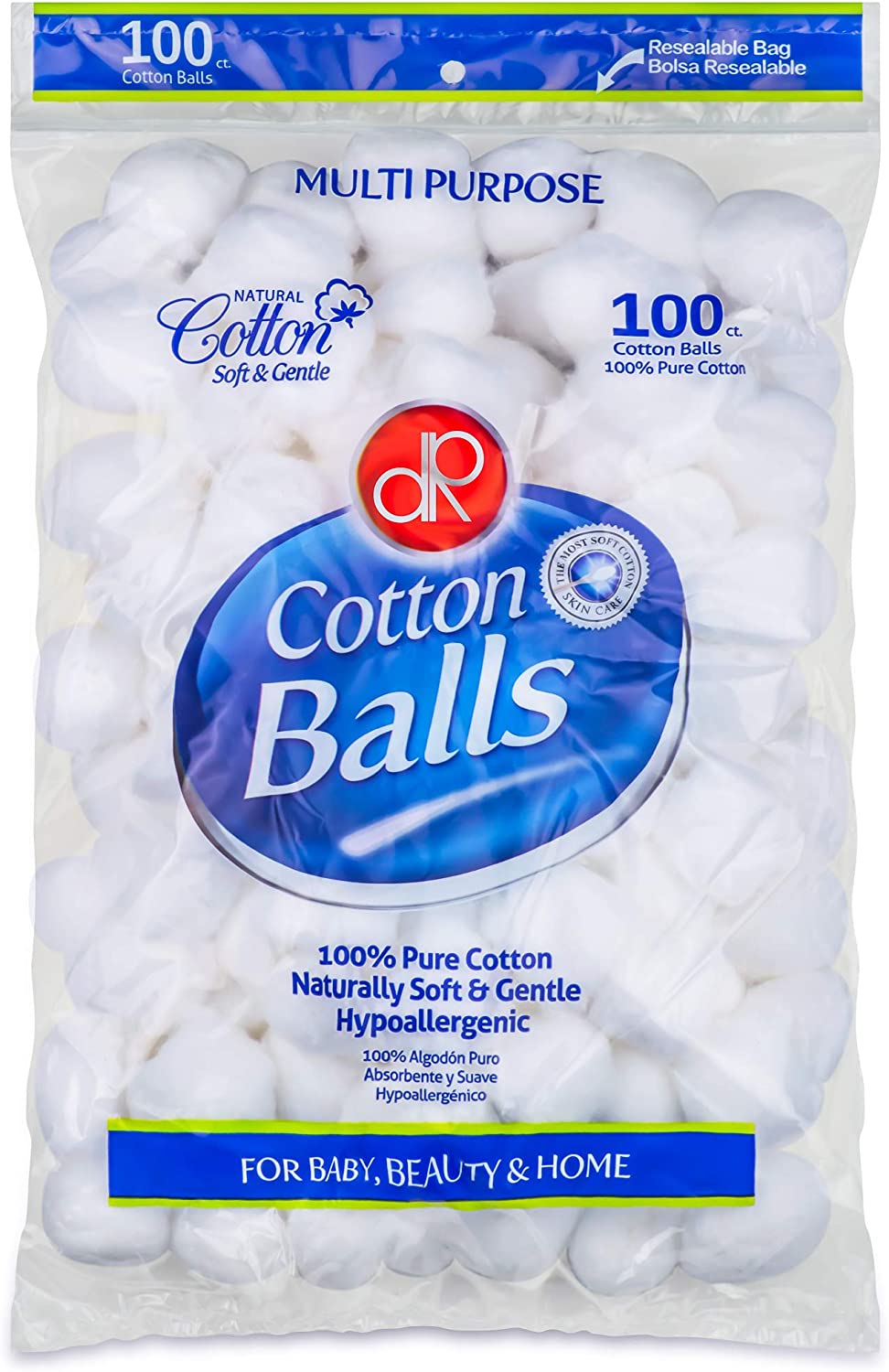 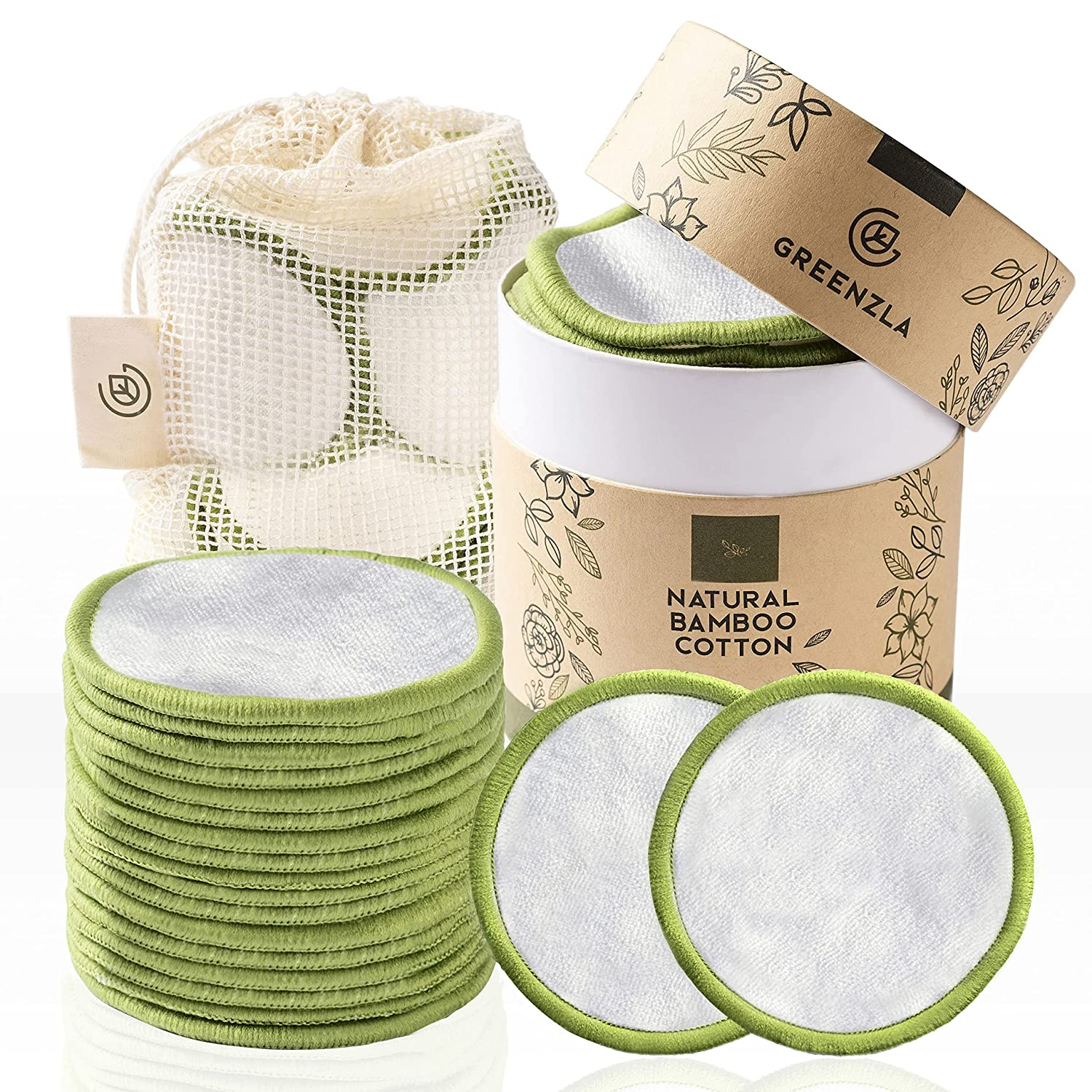 Washable 
20 for $12
$6.99
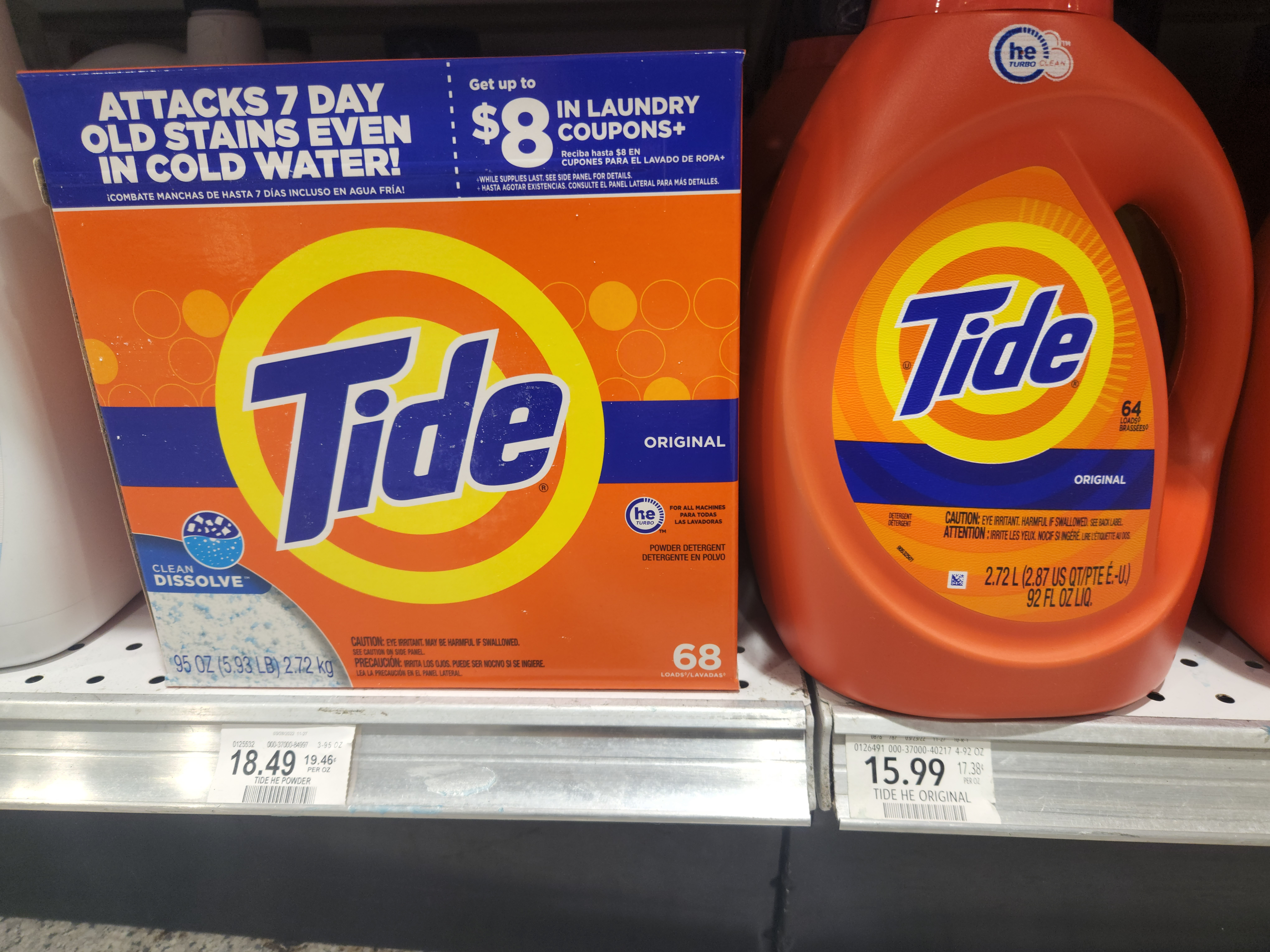 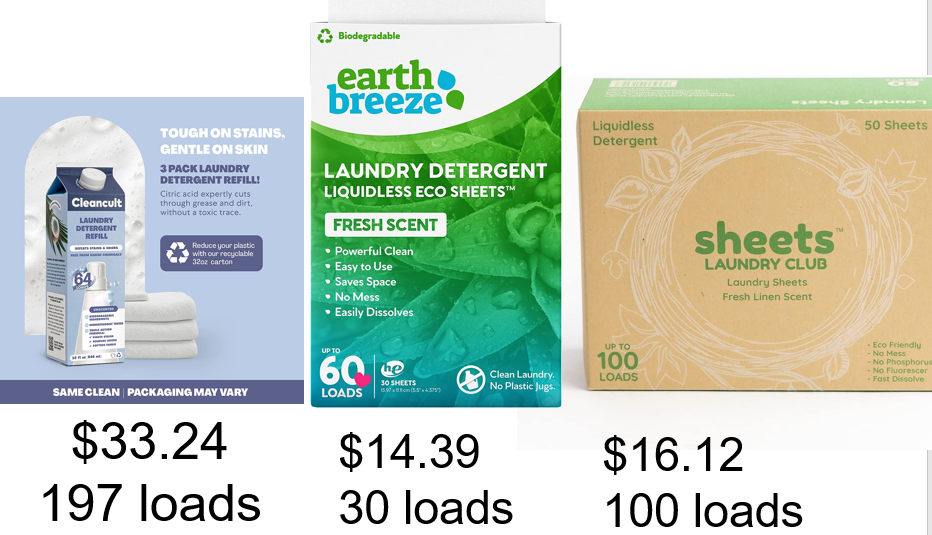 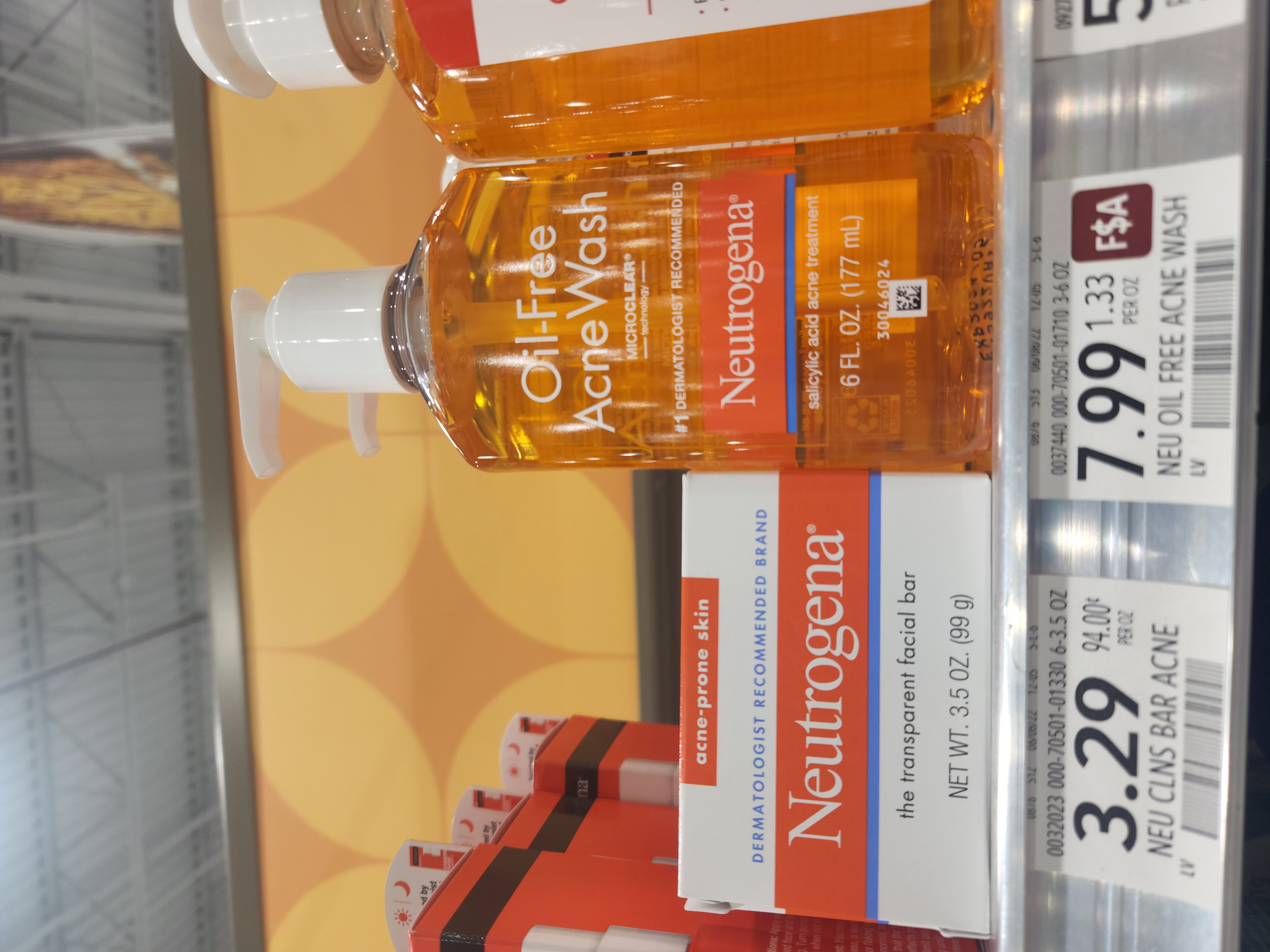 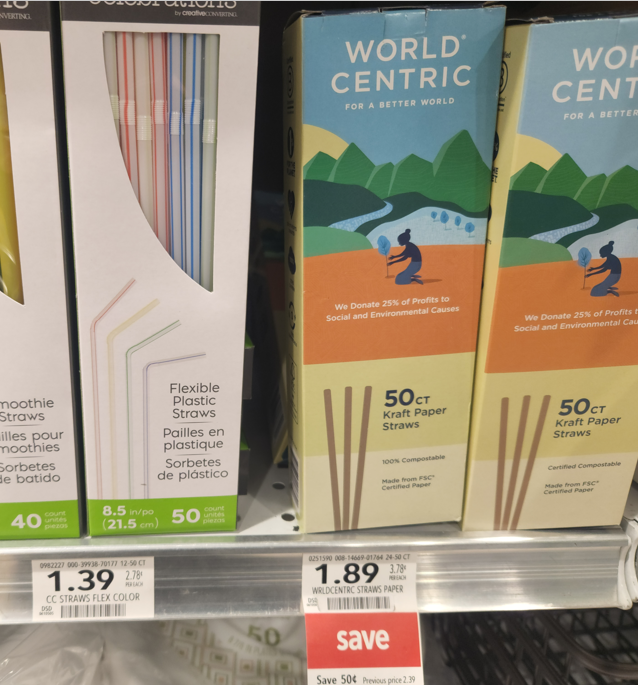 Paper or Plastic?
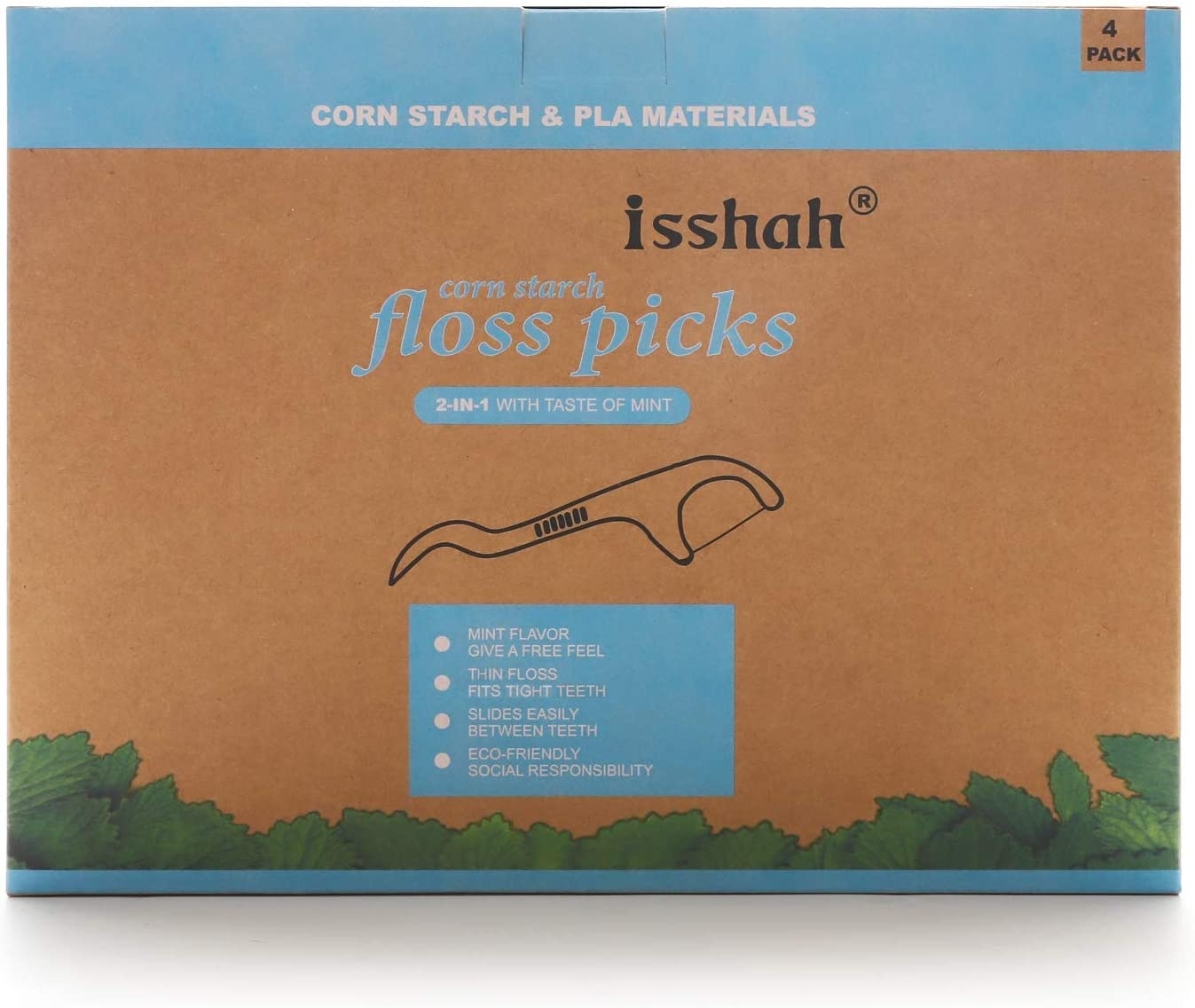 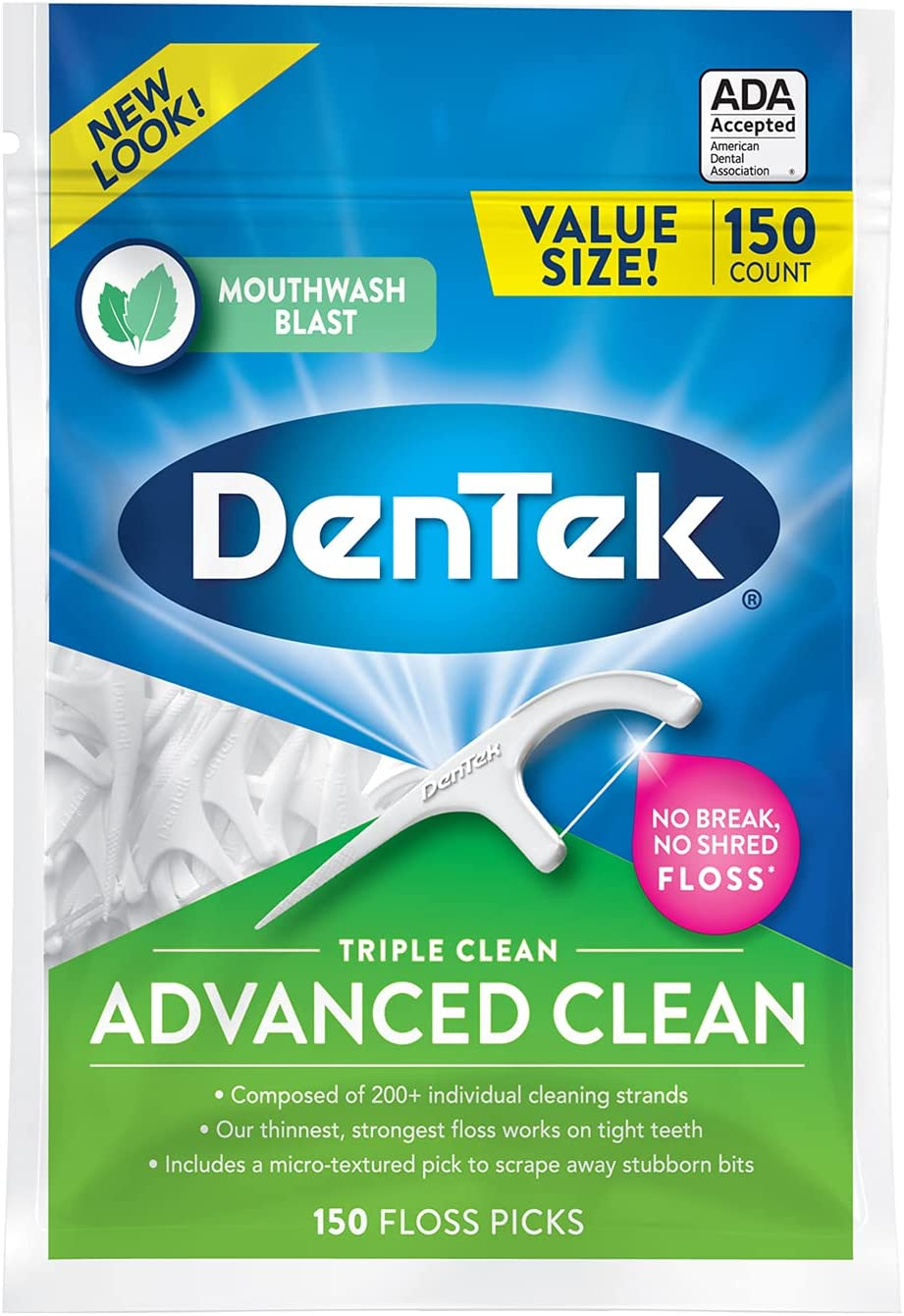 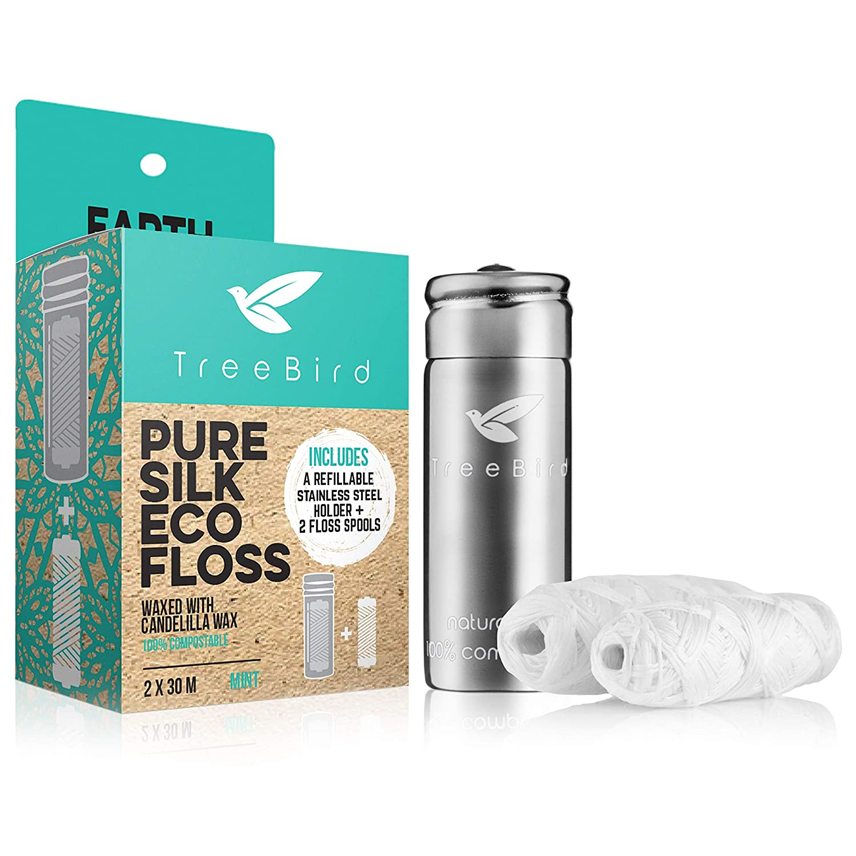 Made of corn.
 Packaged in paper.
 200 for $13
Made of plastic.
Packaged in plastic.
150 for $5
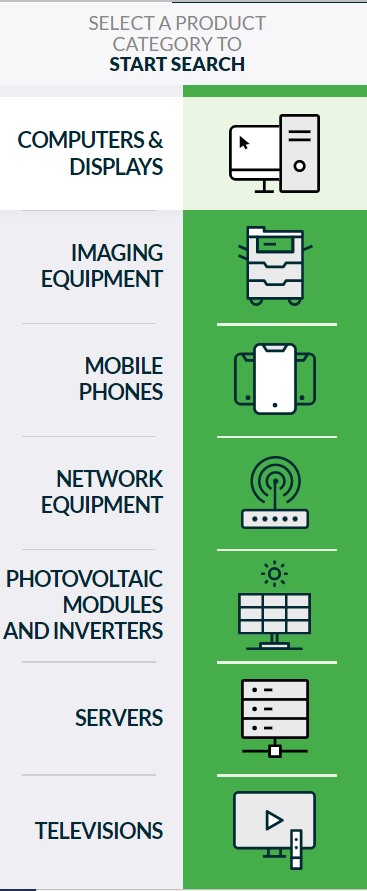 Ecolabels – Which Labels Matter?
EPEAT Registry Participating companies must meet criteria to show the sustainability of a specific product’s supply chain, from manufacturing to packaging and end-of-life management.
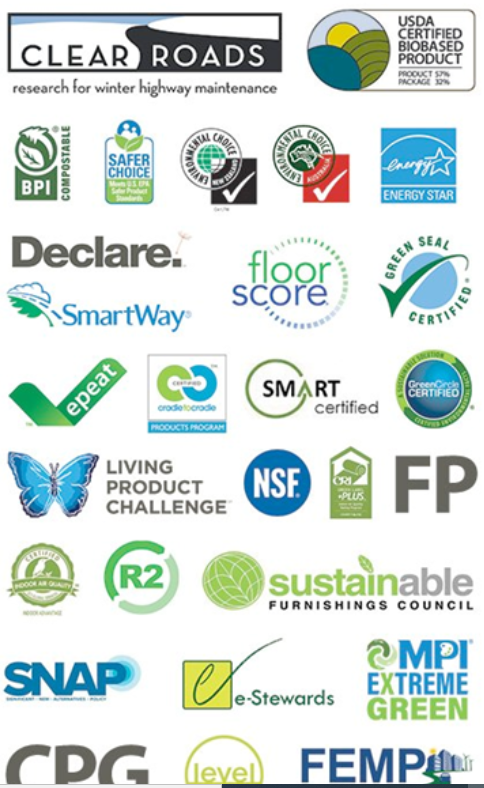 The US Environmental Protection Agency (EPA) maintains a list of recommended standards and ecolabels in several categories, including ENERGY STAR to recognize energy efficient appliances and SmartWay for the lowest-emitting passenger vehicles.
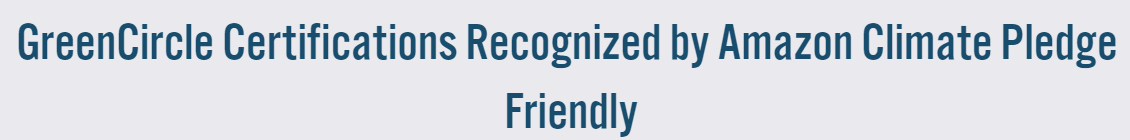 Online – “Green”, resale, give away instead of throw away
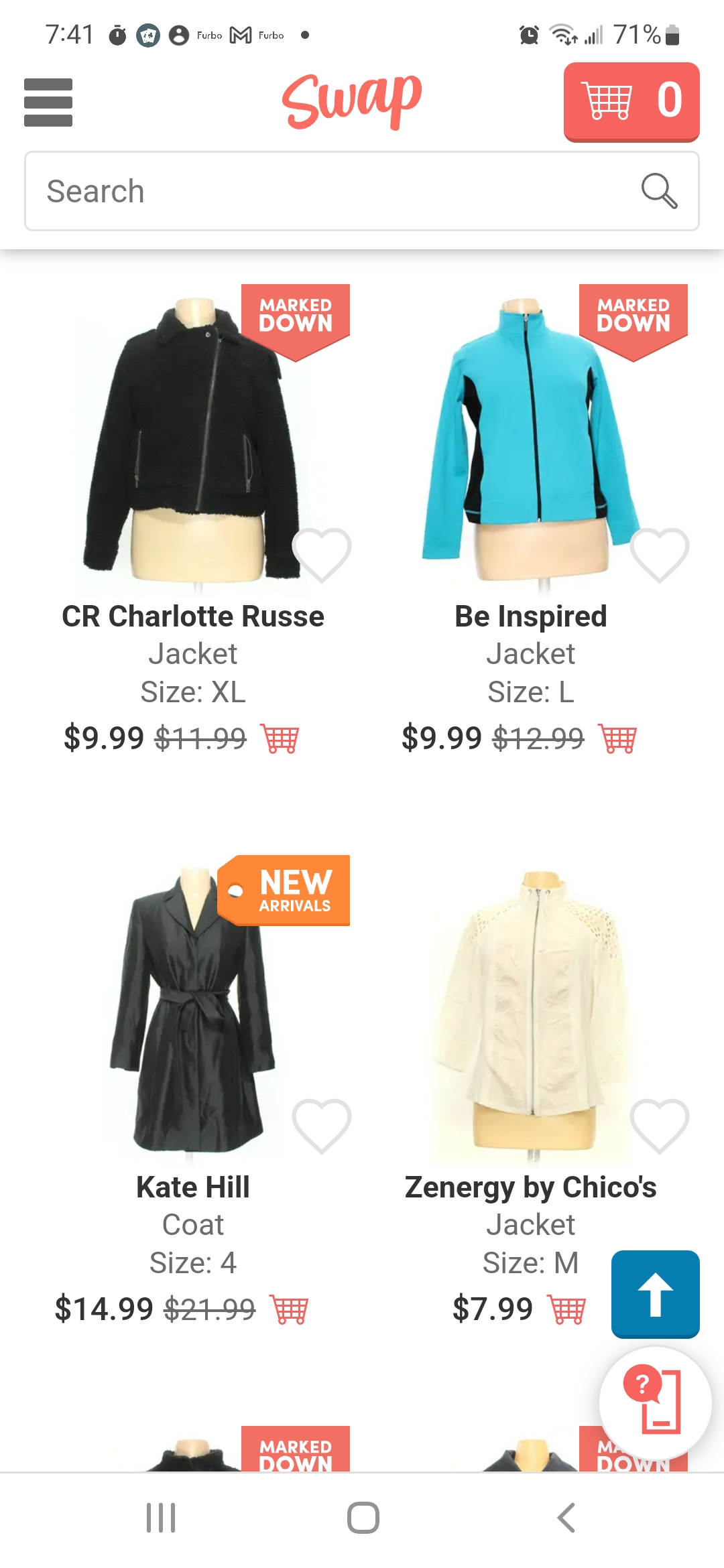 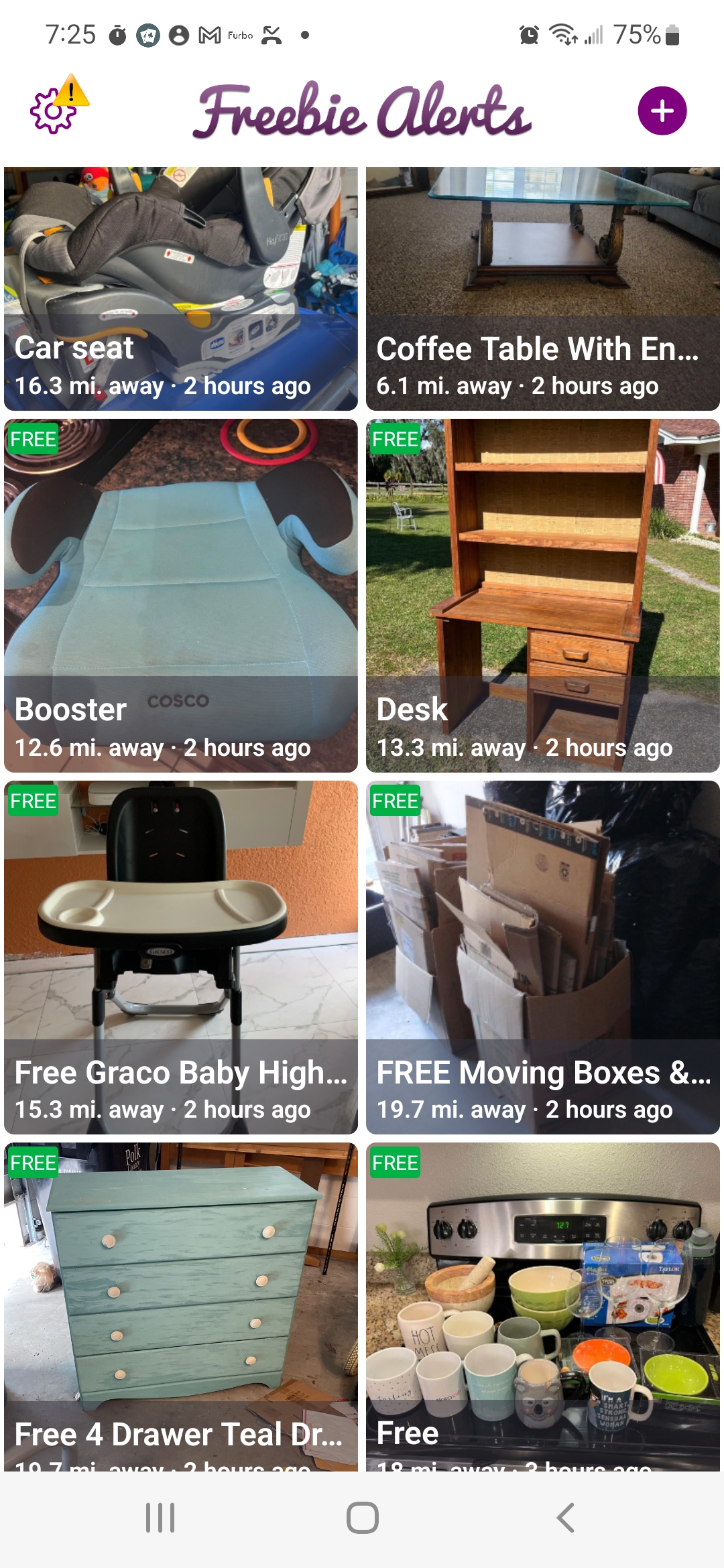 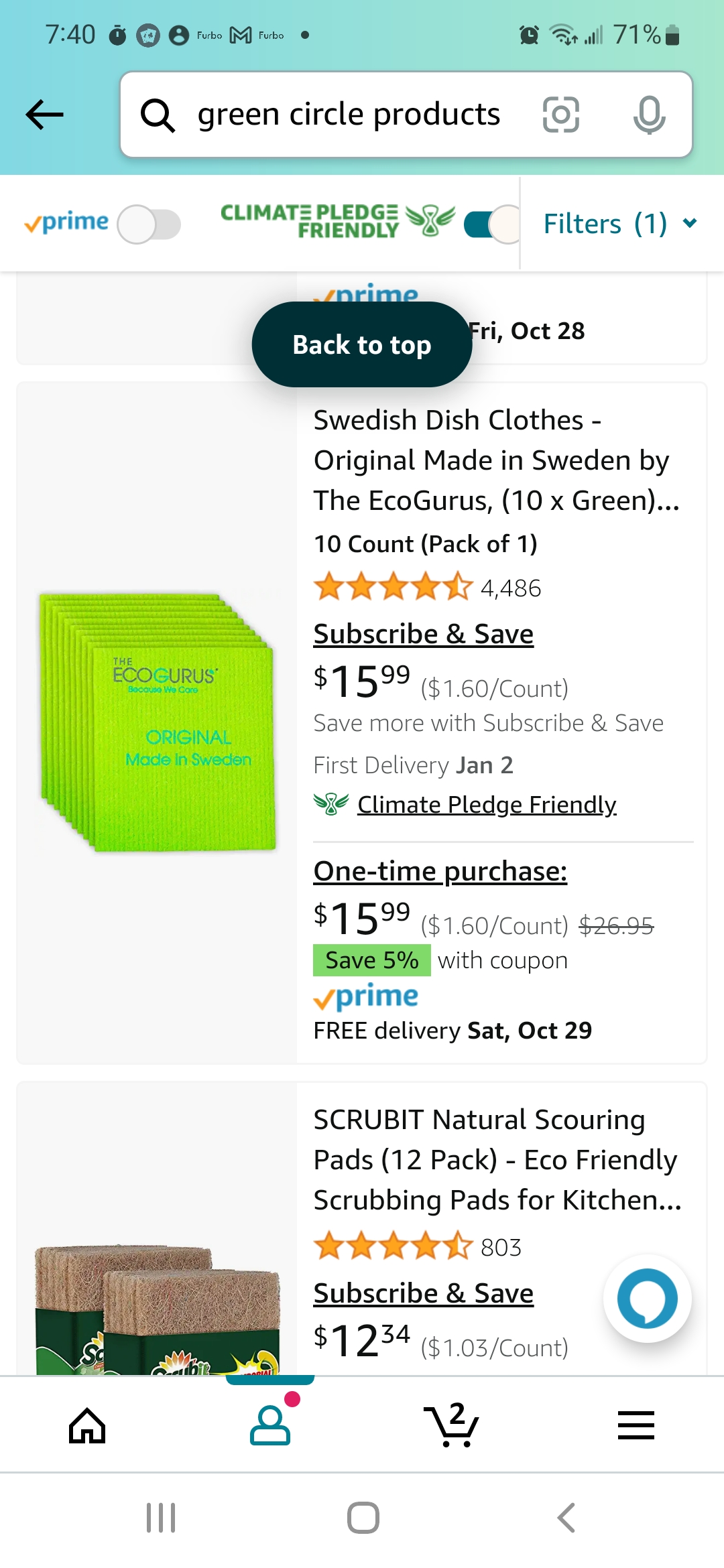 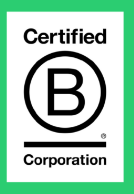 What is a Certified B Corporation?
Businesses that nonprofit B Lab grade each year to ensure they're meeting the highest standards of social and environmental performance, public transparency, and legal accountability to balance profit and purpose. 
They strive to reduce inequality; lower poverty levels; and create a healthier environment, stronger communities, and purposeful jobs.

Find a B Corp (bcorporation.net)
19 Ethical B Corps Making Great Products: Allbirds, Prose & More (insider.com)
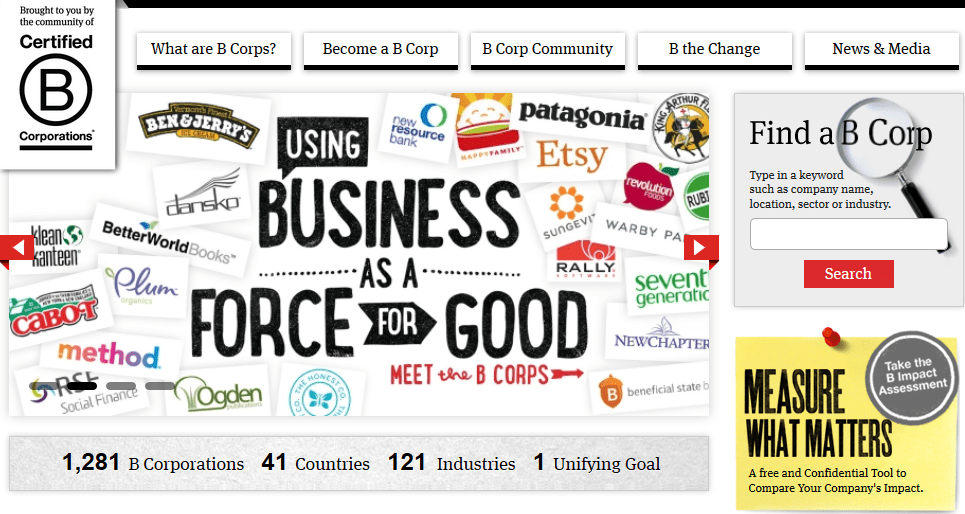 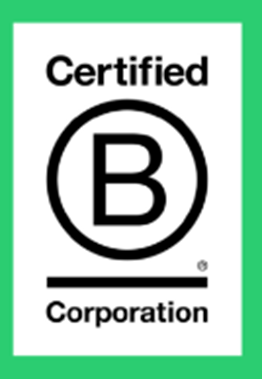 Meet Blake Mycoskie
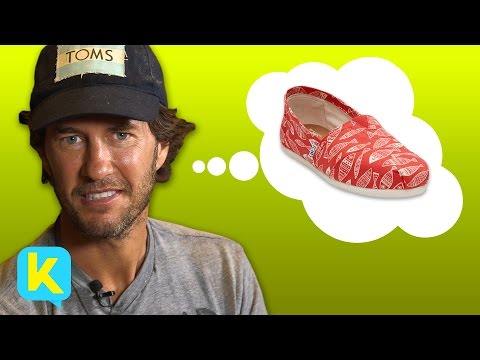 Group Activities and Discussion Questions:
Discuss the concepts of corporate social responsibility. What are essential components?
Before showing the Web site for B Labs, divide students into teams and have them identify companies that they think act in a socially responsible manner. Do they patronize these businesses?
Show the Web site: https://www.bcorporation.net/ There are various videos and information on the site.
Have student teams analyze the information. Then, using this information, develop a business plan that meet the certification criteria.
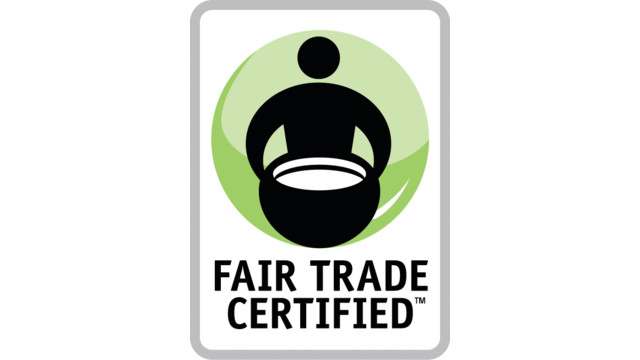 What is Fair Trade?
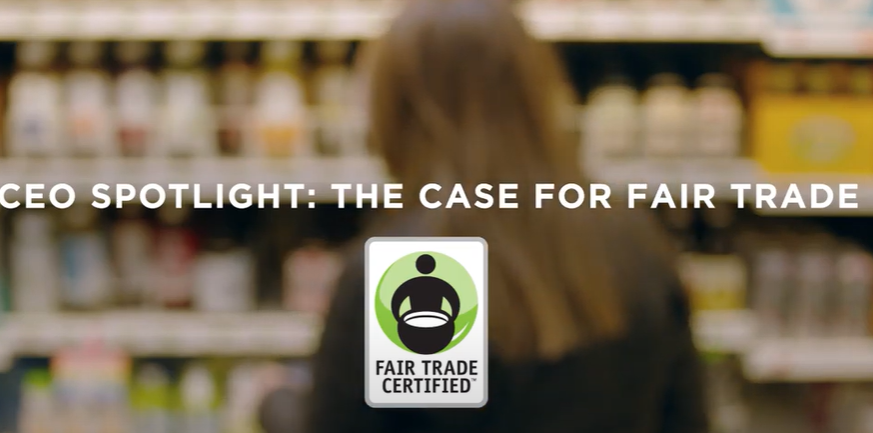 Fair trade products are essentially products that are grown by producers that are being fairly compensated for their work and that they are guaranteed ethical conduct and verified with transparent processes throughout the supply chains
(186) CEO Spotlight: The Case for Fair Trade - YouTube
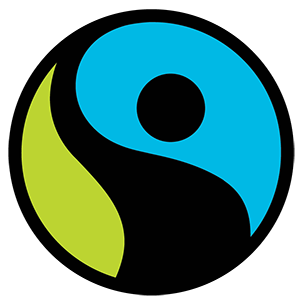 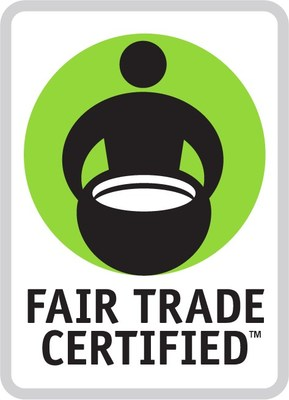 Markets Insider    Oct. 4, 2022
Fair Trade USA™ celebrates the momentous milestone of exceeding $1B in financial impact.
Since its inception in 1998, and in partnership with more than 1,500 companies who have chosen Fair Trade Certified™ to meet their sustainability goals, farmers, workers, and fishers across 51 countries have been able to access markets in a more equitable way and earn more fair pay for their hard work. This ecosystem is increasing consumer trust and brand awareness in an evolving market. Today's consumer wants products that are sourced responsibly by companies that invest in fair trade certification.
Fair Trade USA is building an innovative model of responsible business, conscious consumerism, and shared value to eliminate poverty and enable sustainable development for farmers, workers, their families, and communities around the world.st in fair trade certification.
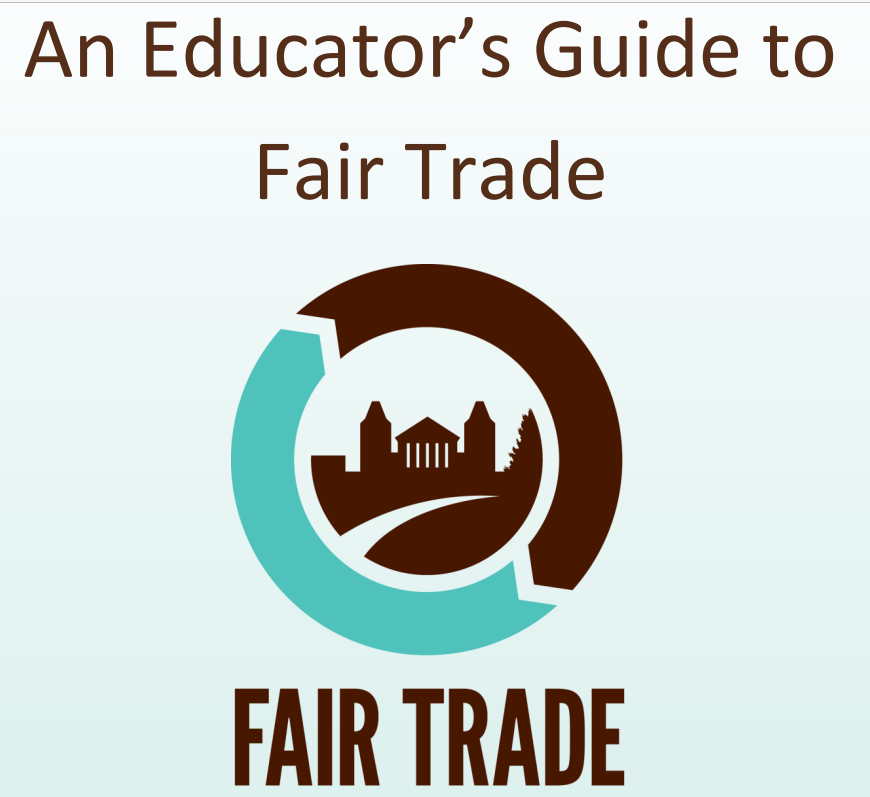 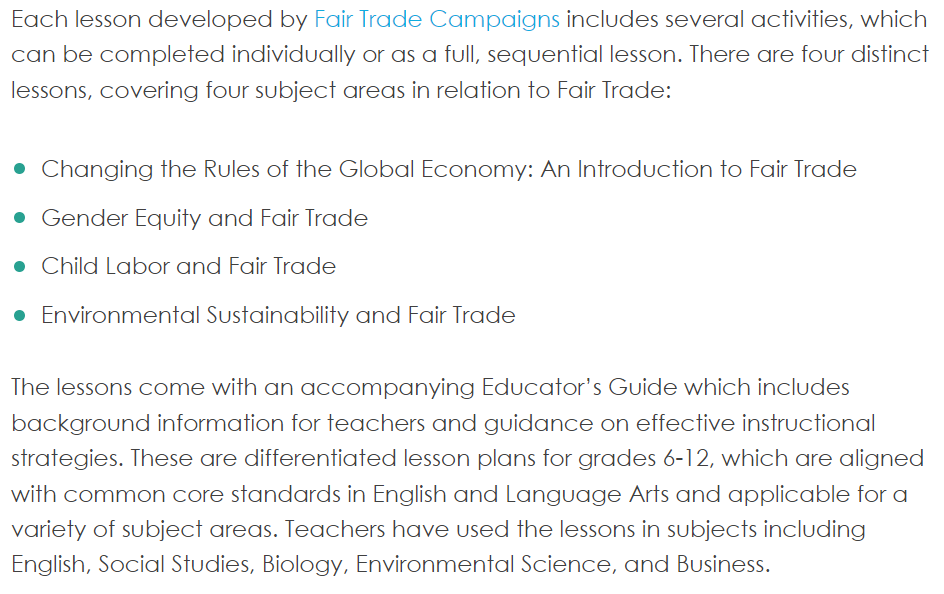 Fair Trade in Your Classroom – Lesson Plans | Fair Trade Campaigns
Local Sustainable
Thread up
Platos closet
Lufka
Rent the runway
Disco Dolls
Thrift Stores
Antique stores

Sweetwater
South Tampa Farm
Sustainable Living Project
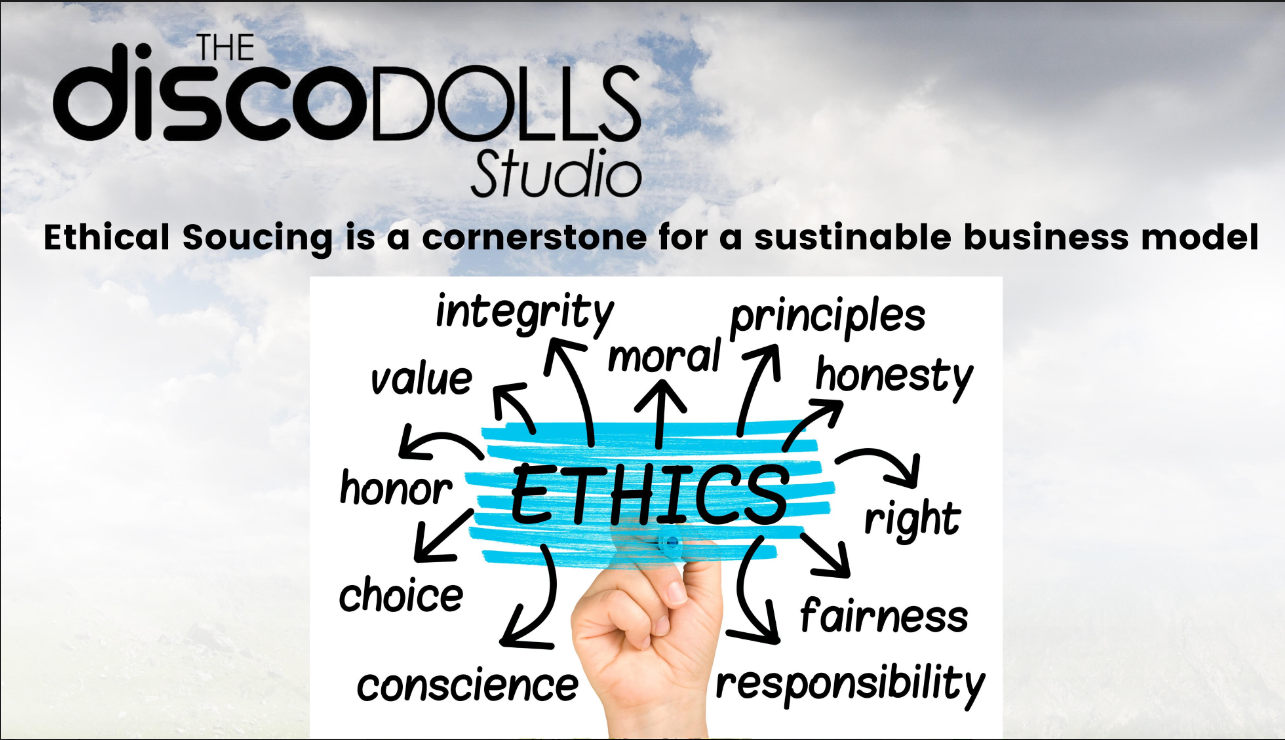 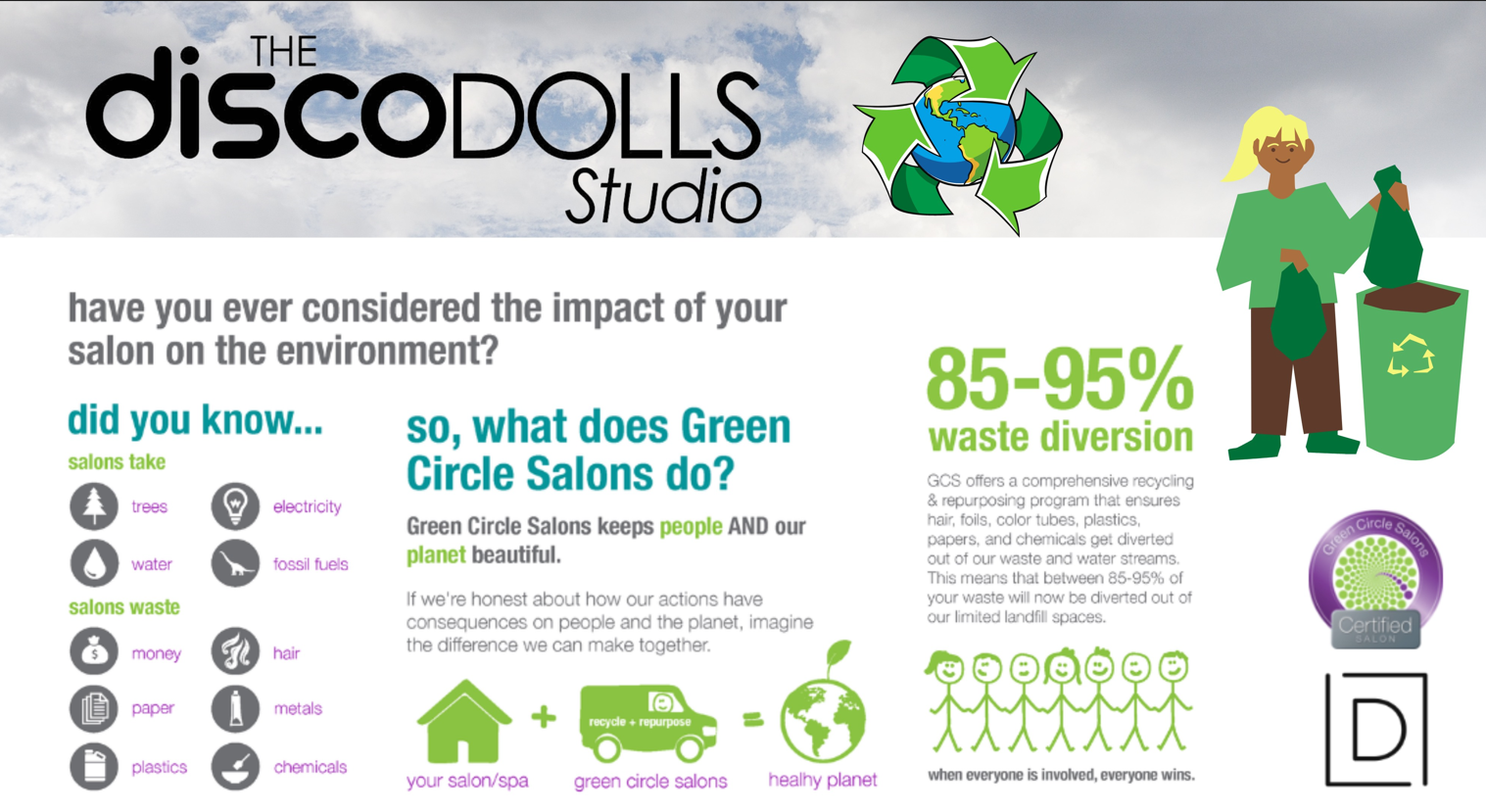 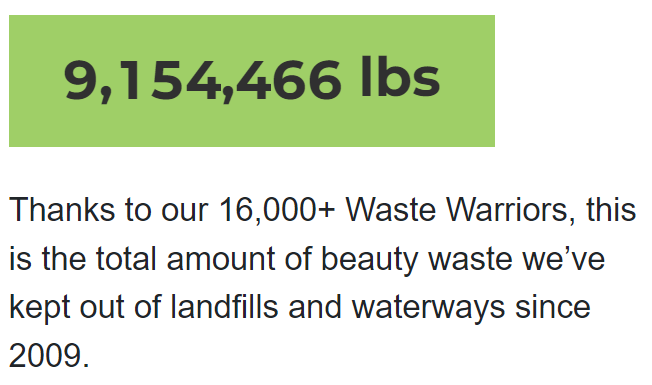 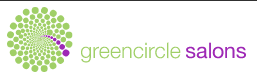 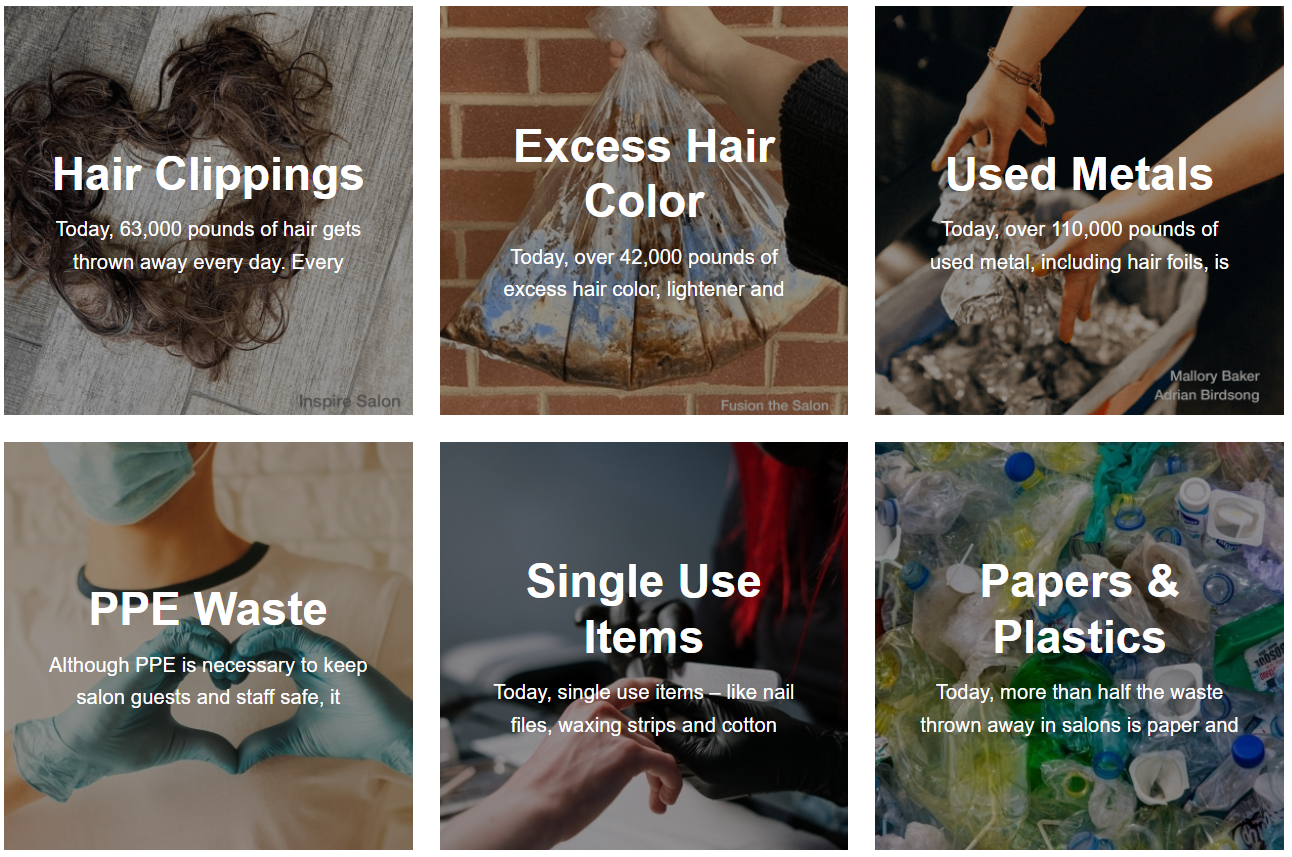 Are your clothes made in safer factories after the 2013 Bangladesh factory disaster?
Social Experiment
[Speaker Notes: To make a social experiment they placed a bright vending machine, offering t-shirts for 2 Euros, at Alexanderplatz in Berlin, to test whether people would still buy it when they are confronted with the conditions in which it was produced. Eight out of ten shoppers decided to donate 2 Euros not to buy the t-shirt. This experiment proves that people don‘t often consider who is paying the real price but when they learn they take responsibility for the people and communities on which their business depends.]
On 24th April was Fashion Revolution Day held in memory of the 1,133 workers killed in 2013 when the Rana Plaza garment factory in Bangladesh collapsed.
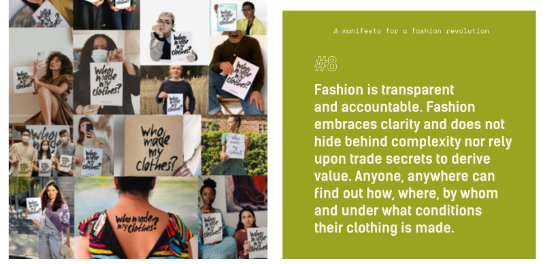 FASHION TRANSPARENCY INDEX 2022 - Fashion Revolution : Fashion Revolution
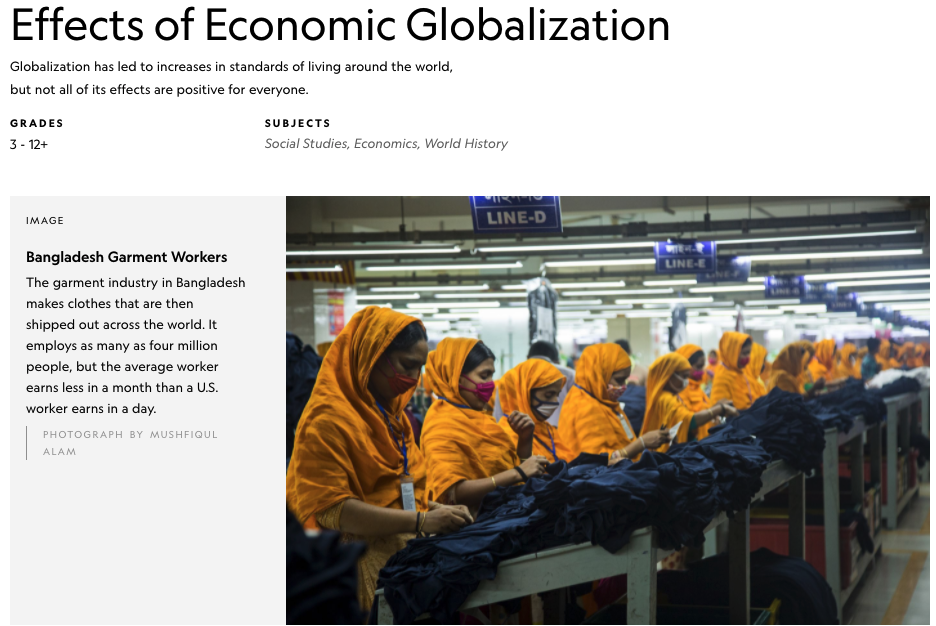 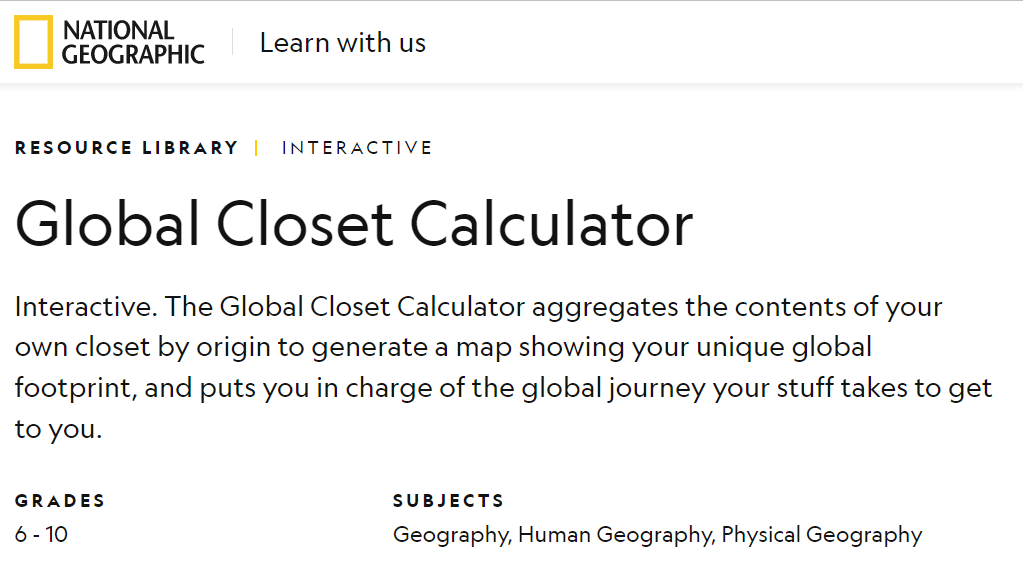 Where did your cloths come from?
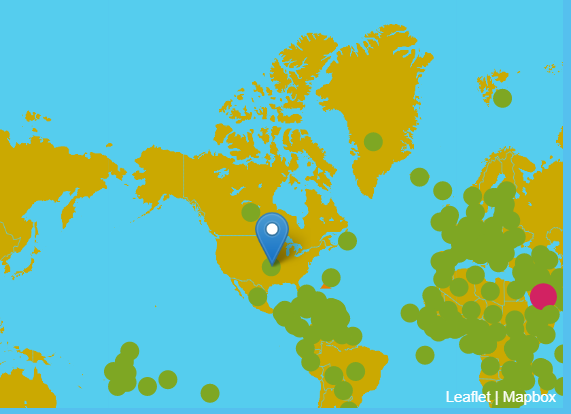 Global Closet Calculator | National Geographic Society
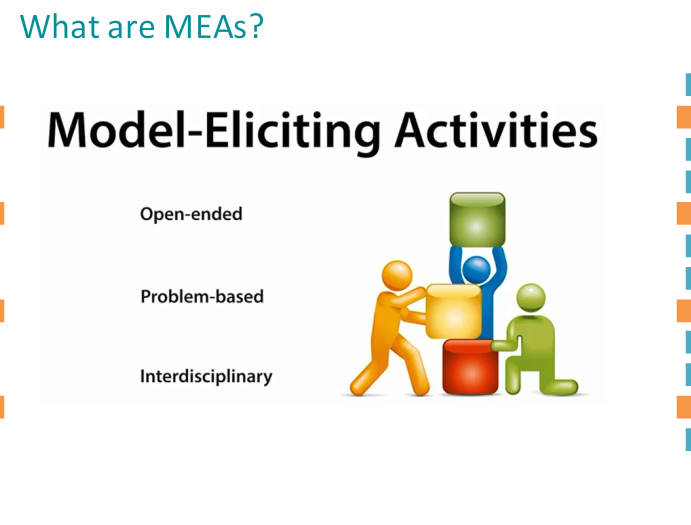 Designed as “thought-revealing activities” for students (Lesh, et al, 2000)
“The problems that we face in our ever-changing increasingly global society are multidisciplinary, and many require the integration of multiple STEM concepts to solve them.” (Roehrig, Moore, Wang, & Park, 2012)
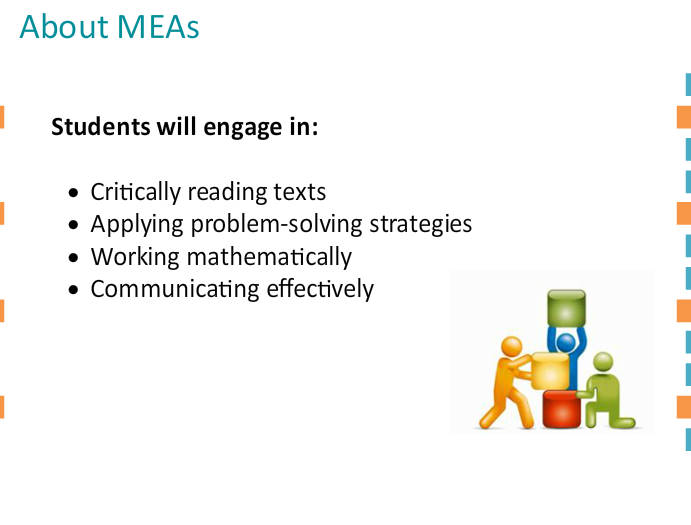 “The problems that we face in our ever-changing increasingly global society are multidisciplinary, and many require the integration of multiple STEM concepts to solve them.” (Roehrig, Moore, Wang, & Park, 2012)
[Speaker Notes: Article is adding the E enough?]
What is a Model Eliciting Activity (MEA) vs. Decision Making Activities
MEAs are open-ended, interdisciplinary problem-solving activities that are meant to reveal students’ thinking about the concepts embedded in these realistic activities. MEAs resemble engineering problems and encourage students to create solutions Students work in teams to solve an open-ended problem, while considering constraints and tradeoffs and clearly documenting their thought process.

Decision Making Lessons are Model Eliciting Activities without the “twist” and can be accomplished in less time.  

Model Eliciting Activities can be used as Decision Making Activities by using only one of the data sets.
http://www.cpalms.org/cpalms/mea.aspx
Which fabric would you choose?
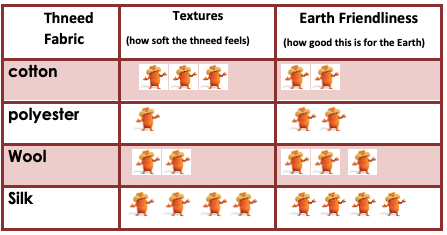 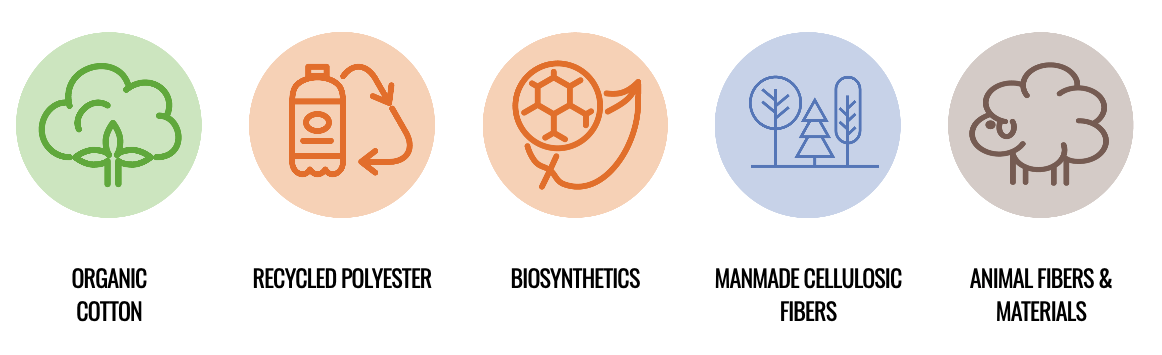 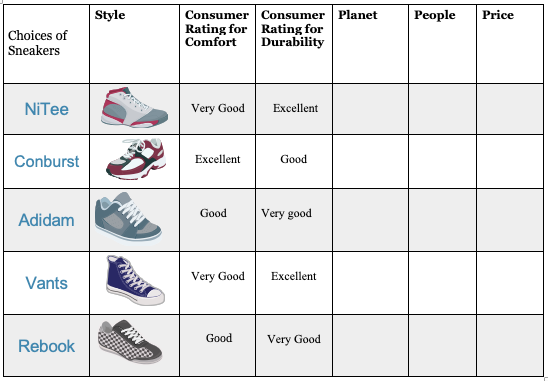 Which sustainable shoe would you choose?
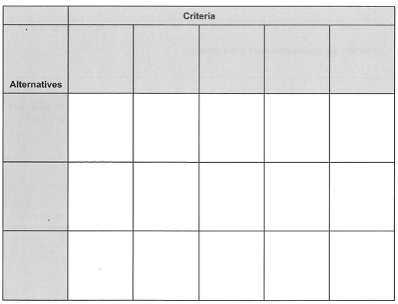 Activity: After choosing the shoe, you were chosen by the company to become an influencer for the brand. Design a social media campaign.
Your Turn
Model  Eliciting  Activities
Decsion Making Activities
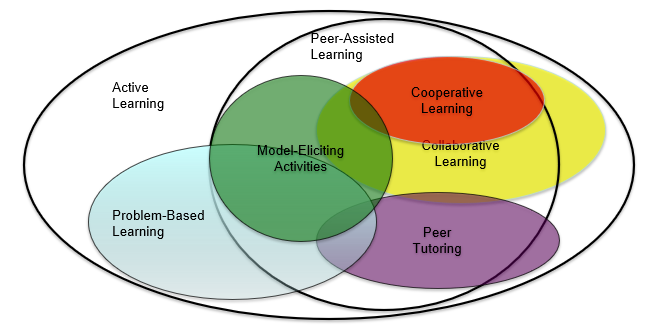 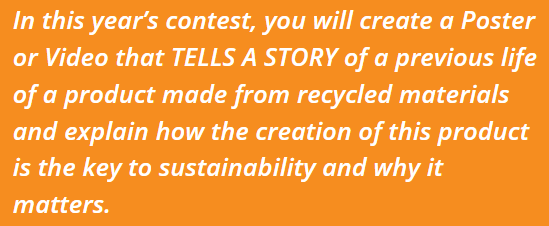 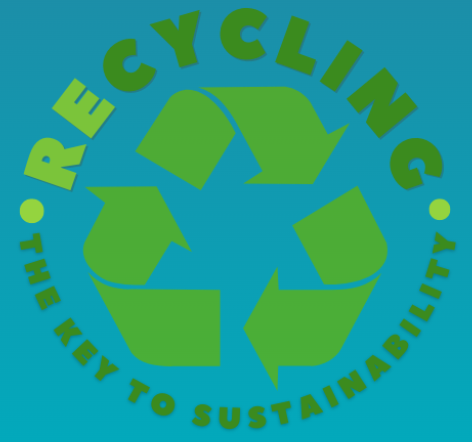 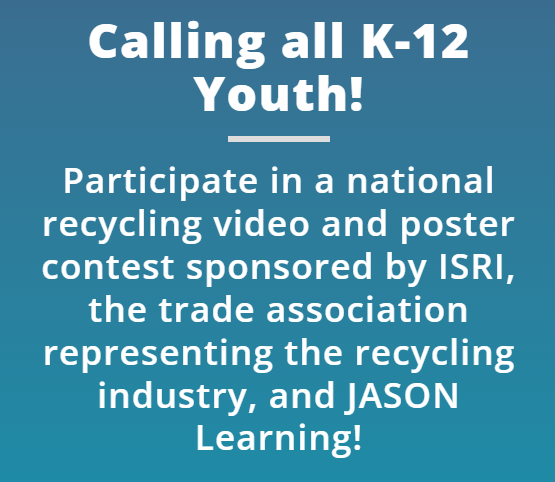 All entries must be submitted by Friday, December 16, 2022 by 11:59pm ET
2022 ISRI/JASON Recycling Contests - JASON Learning
Planet Money Makes a T-Shirt
Explore the Economics of a T-shirt
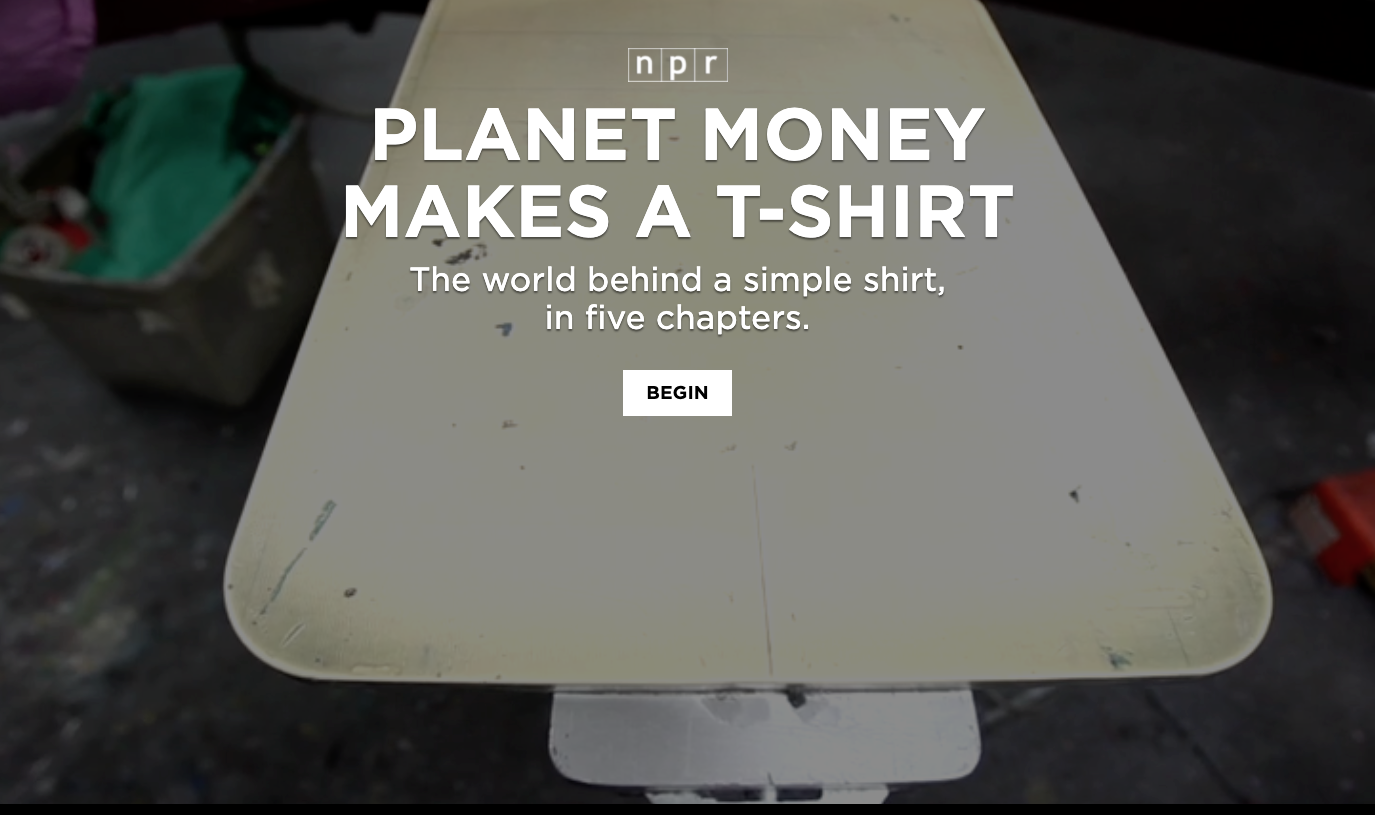 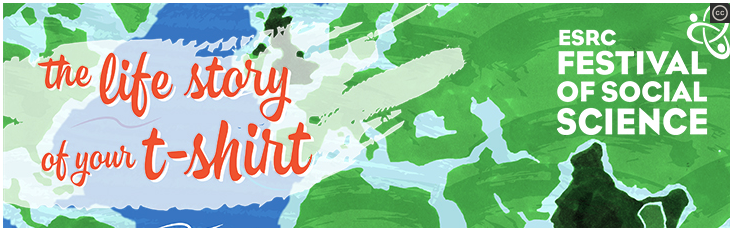 Planet Money Explores The Economics Of T-Shirts : NPR
Planet Money Makes A T-Shirt (npr.org)
Image Analysis
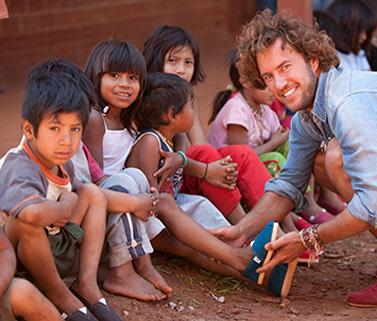 Read the informational text.
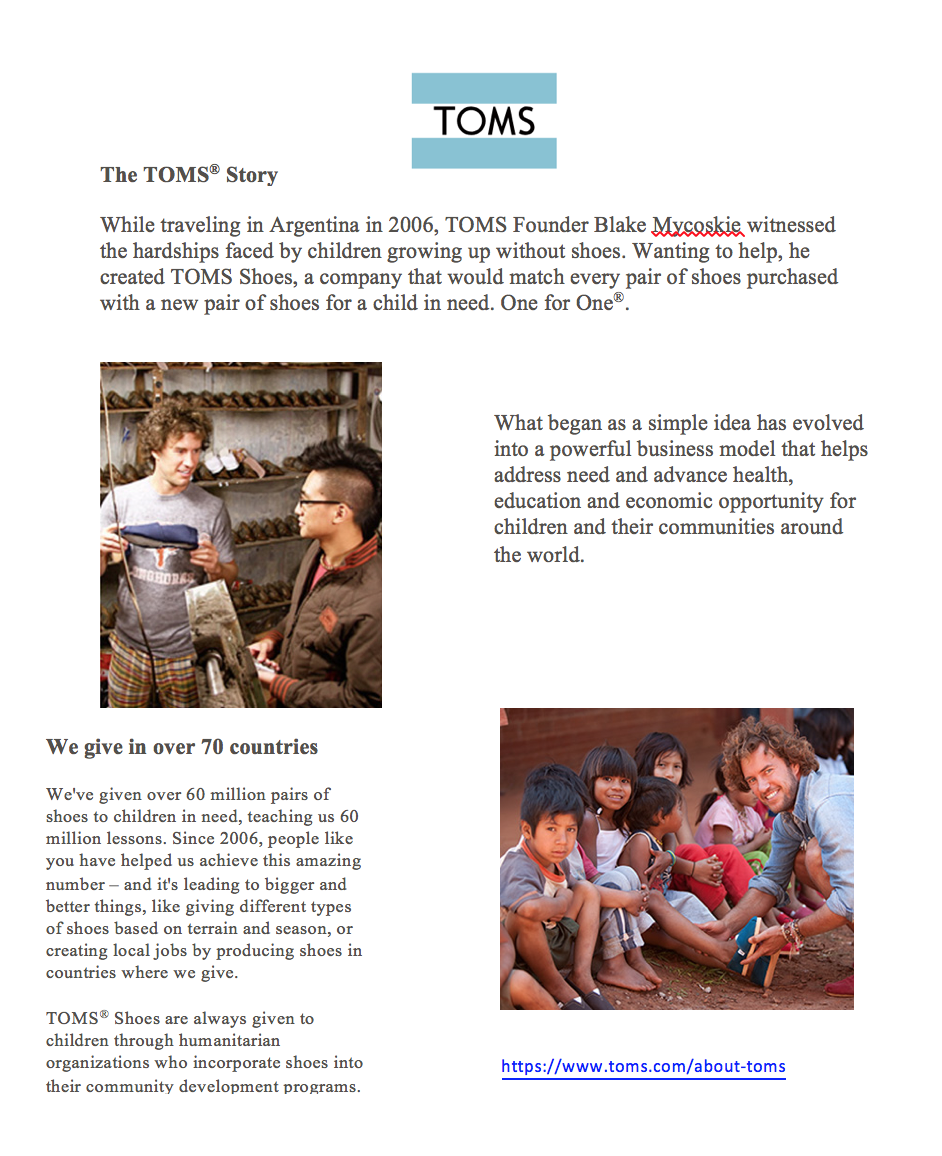 Questions:
What limited resources did Blake find when visiting Argentina?  How did he help to solve this problem?
How has the company changed over time?
What are humanitarian organizations?
Learn more about TOMS at https://www.toms.com/what-we-give-shoes